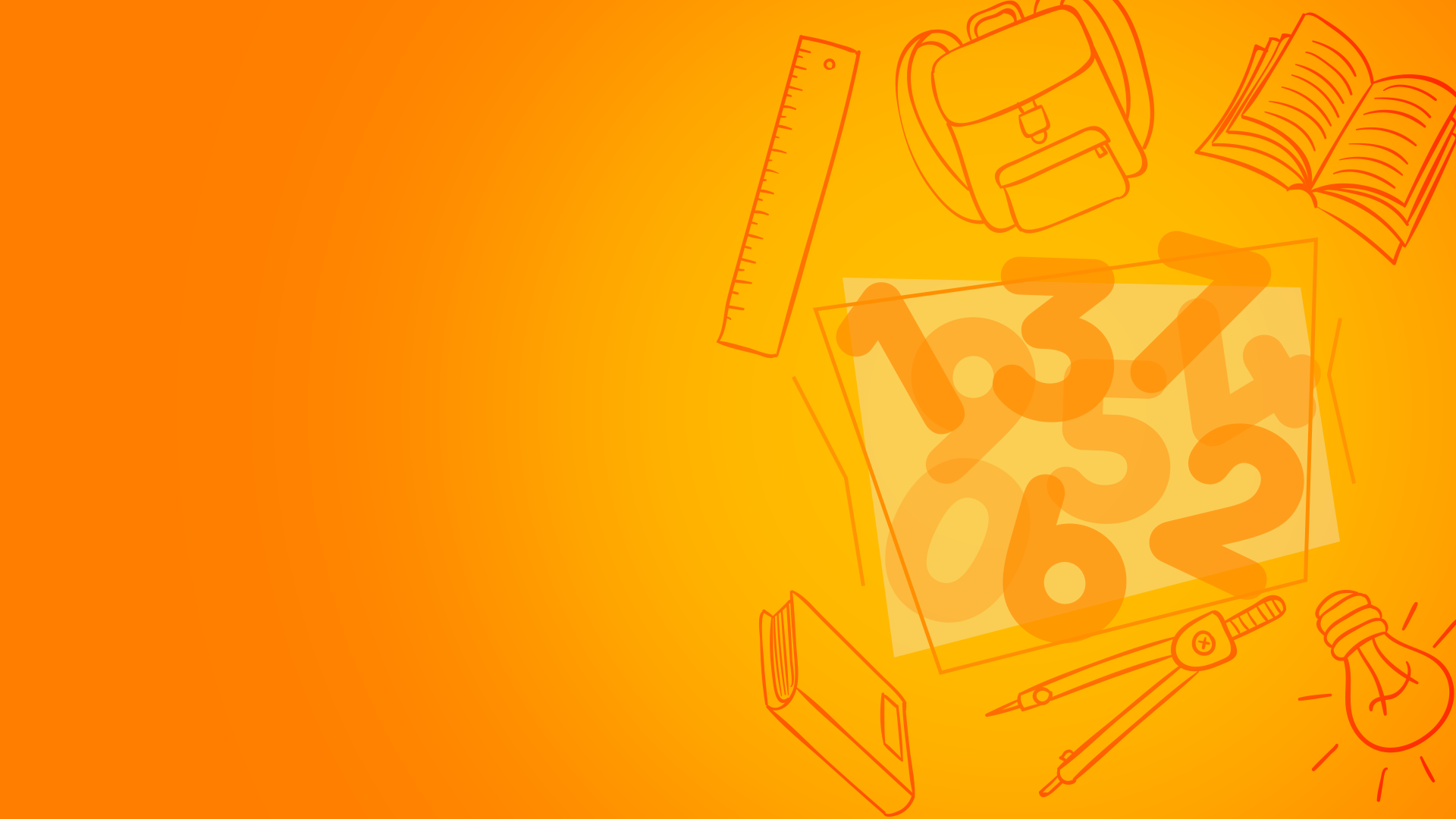 Цифры. Десятичная запись натуральных чисел
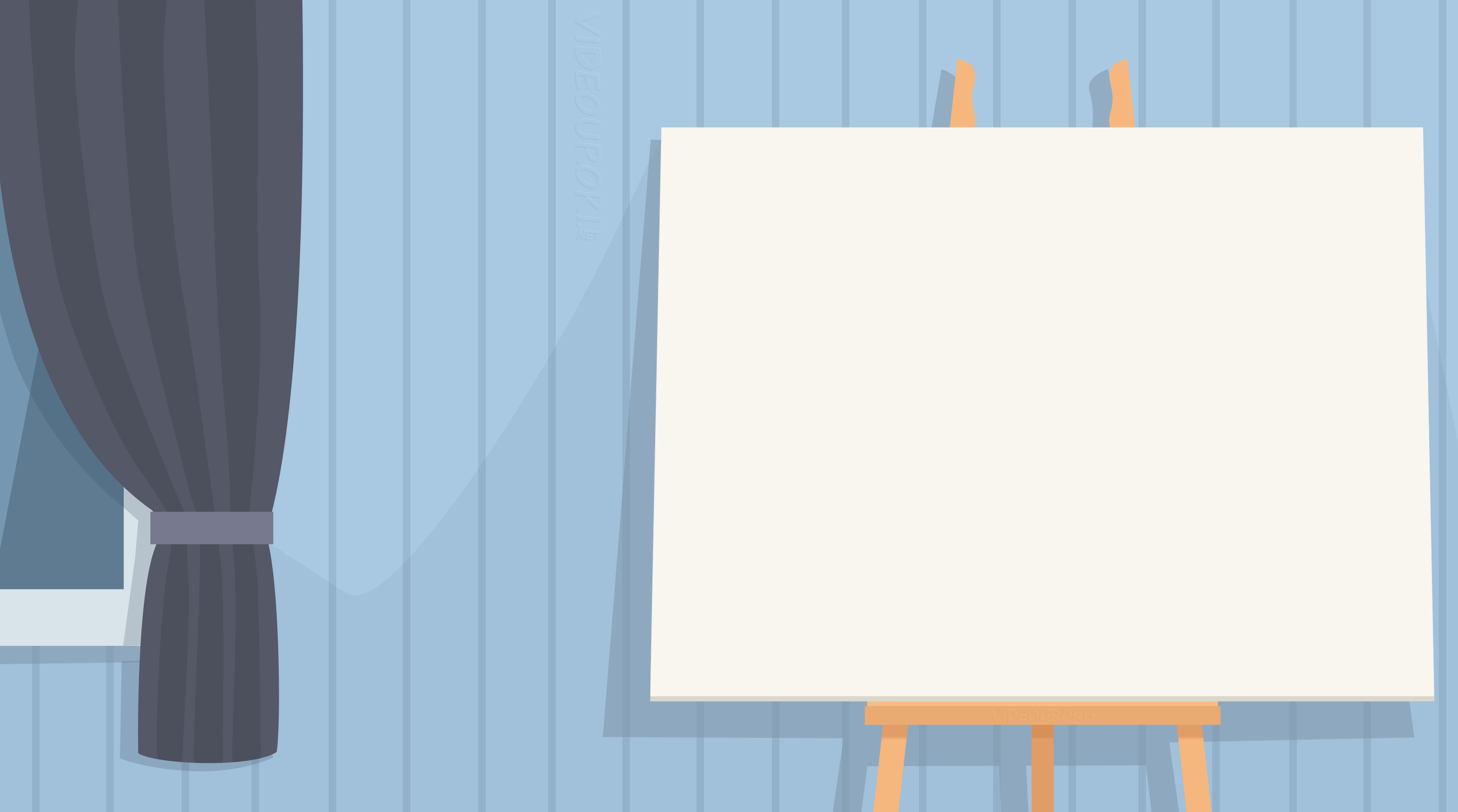 2
0
1
7
2
0
1
7
2
0
1
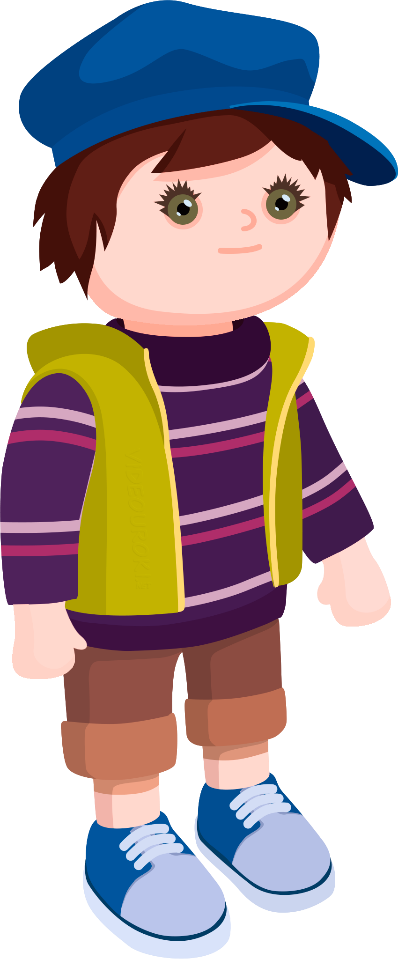 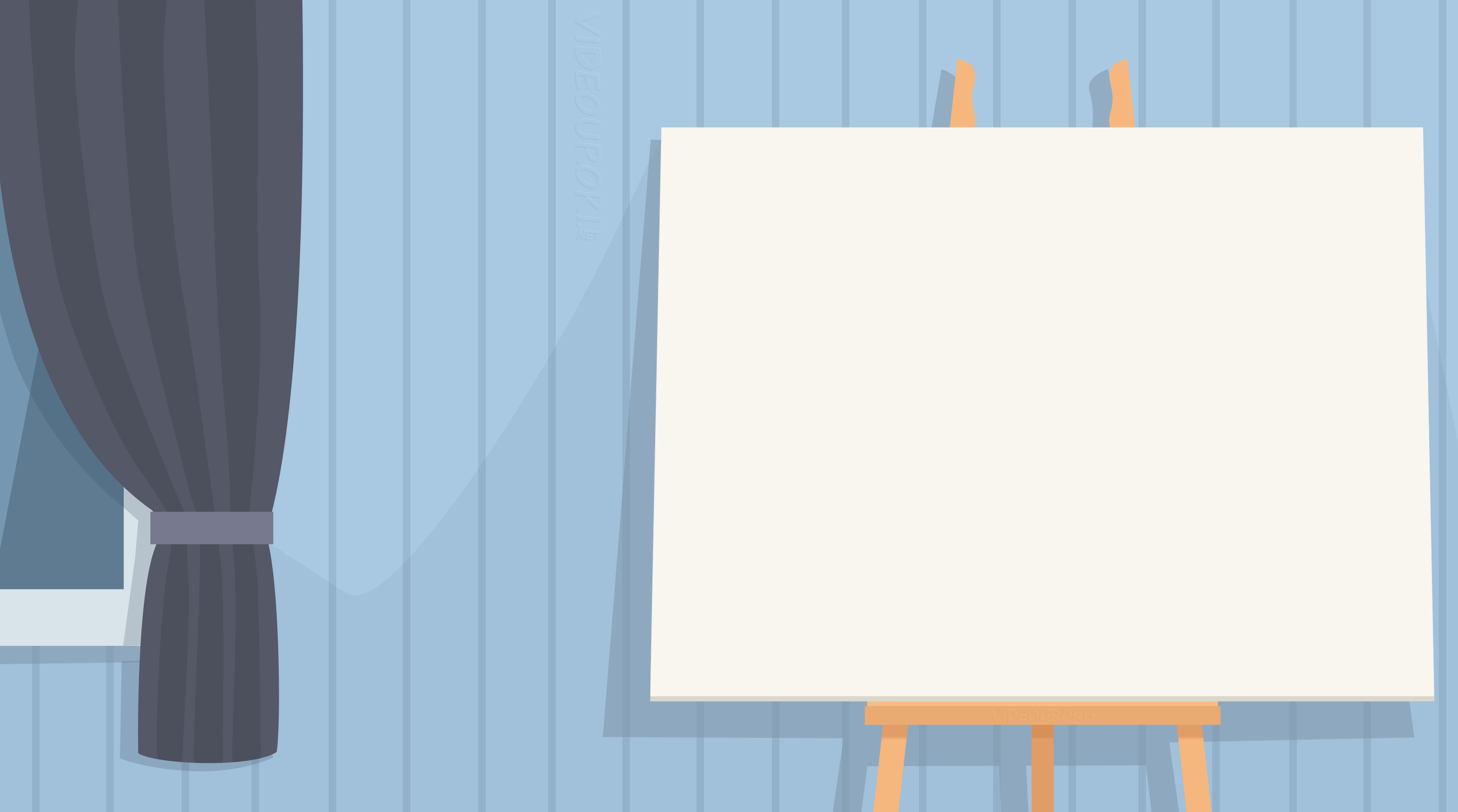 Чем это ты тут занимаешься?
2
0
1
7
2
0
1
7
2
0
1
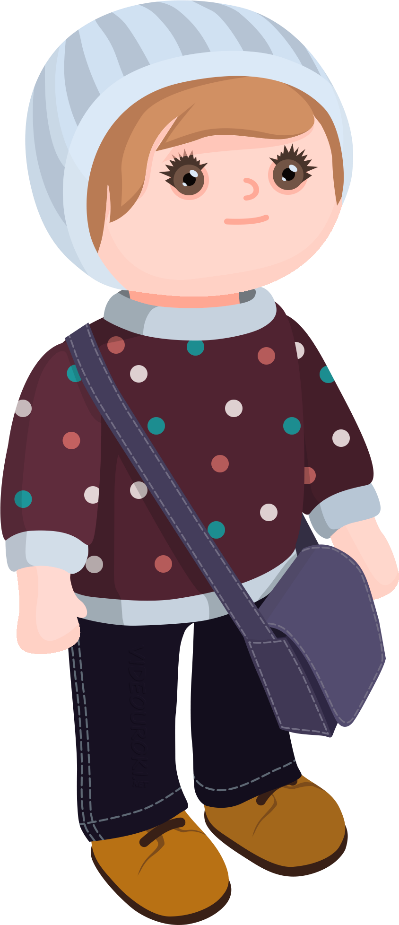 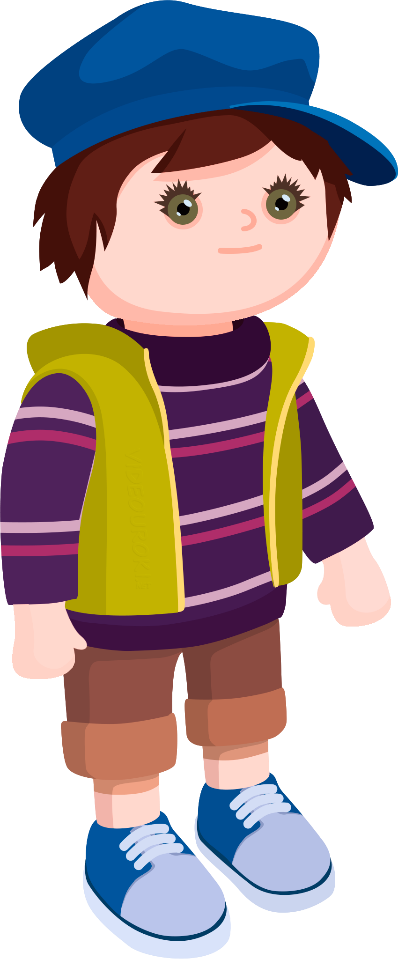 Хочу научиться красиво писать цифры.
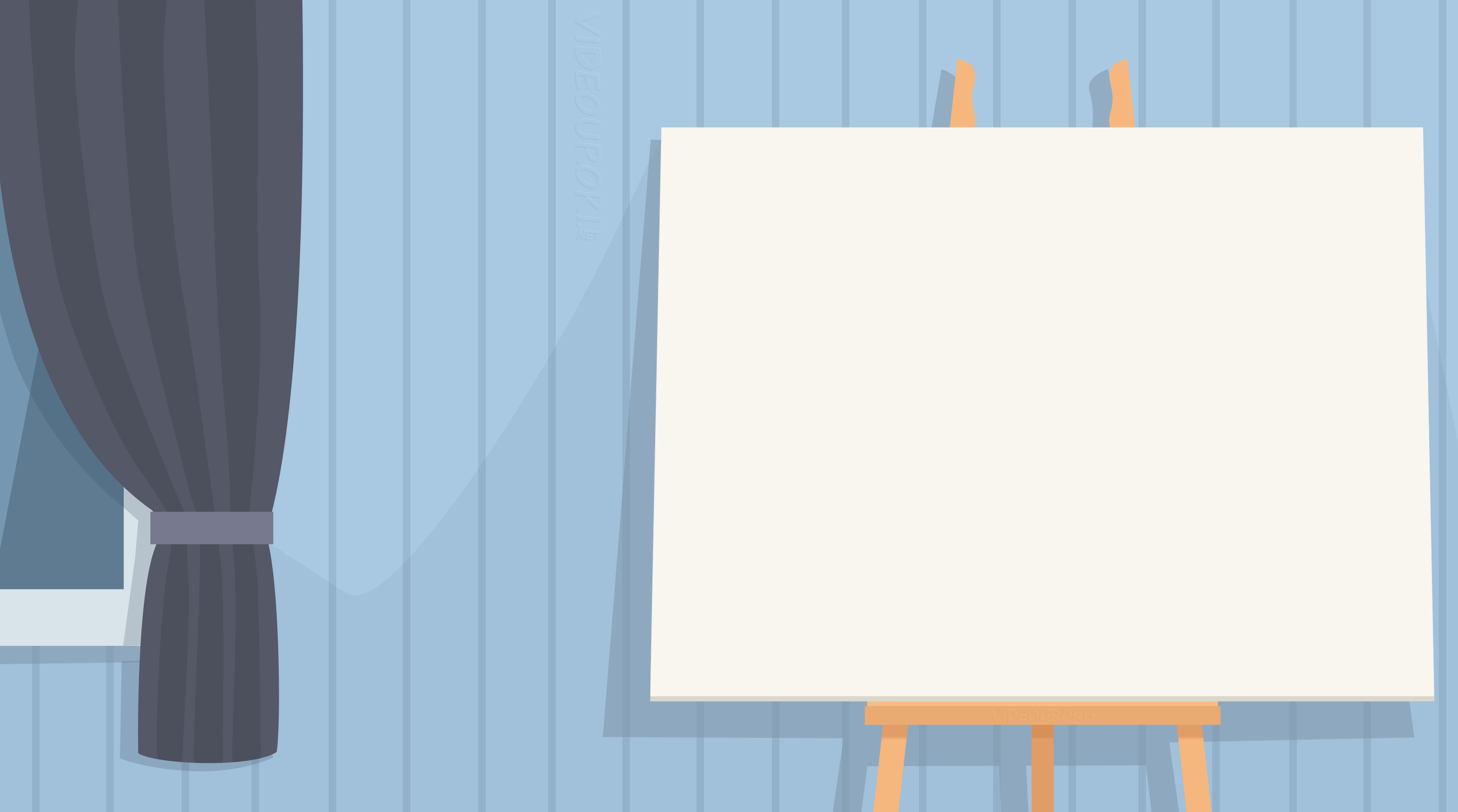 Смотри, какое интересное число у тебя получилось!
2
0
1
7
2
0
1
7
2
0
1
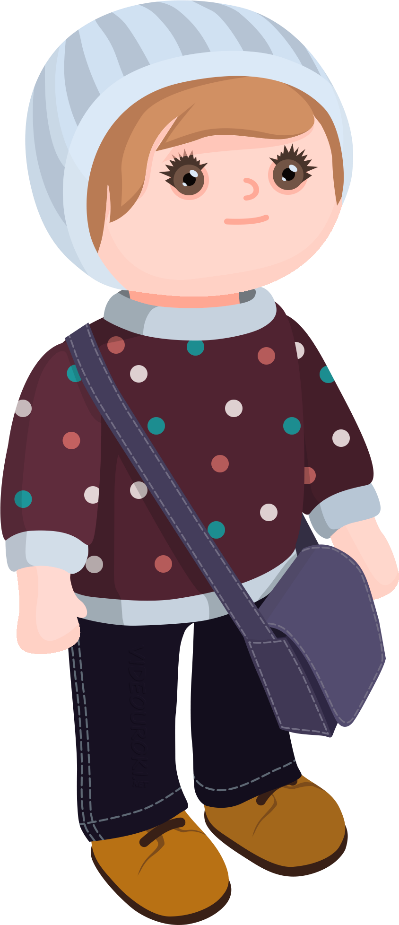 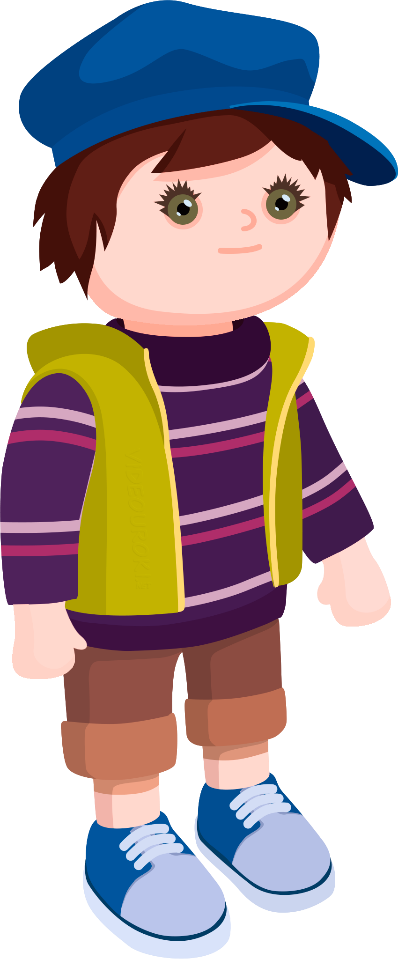 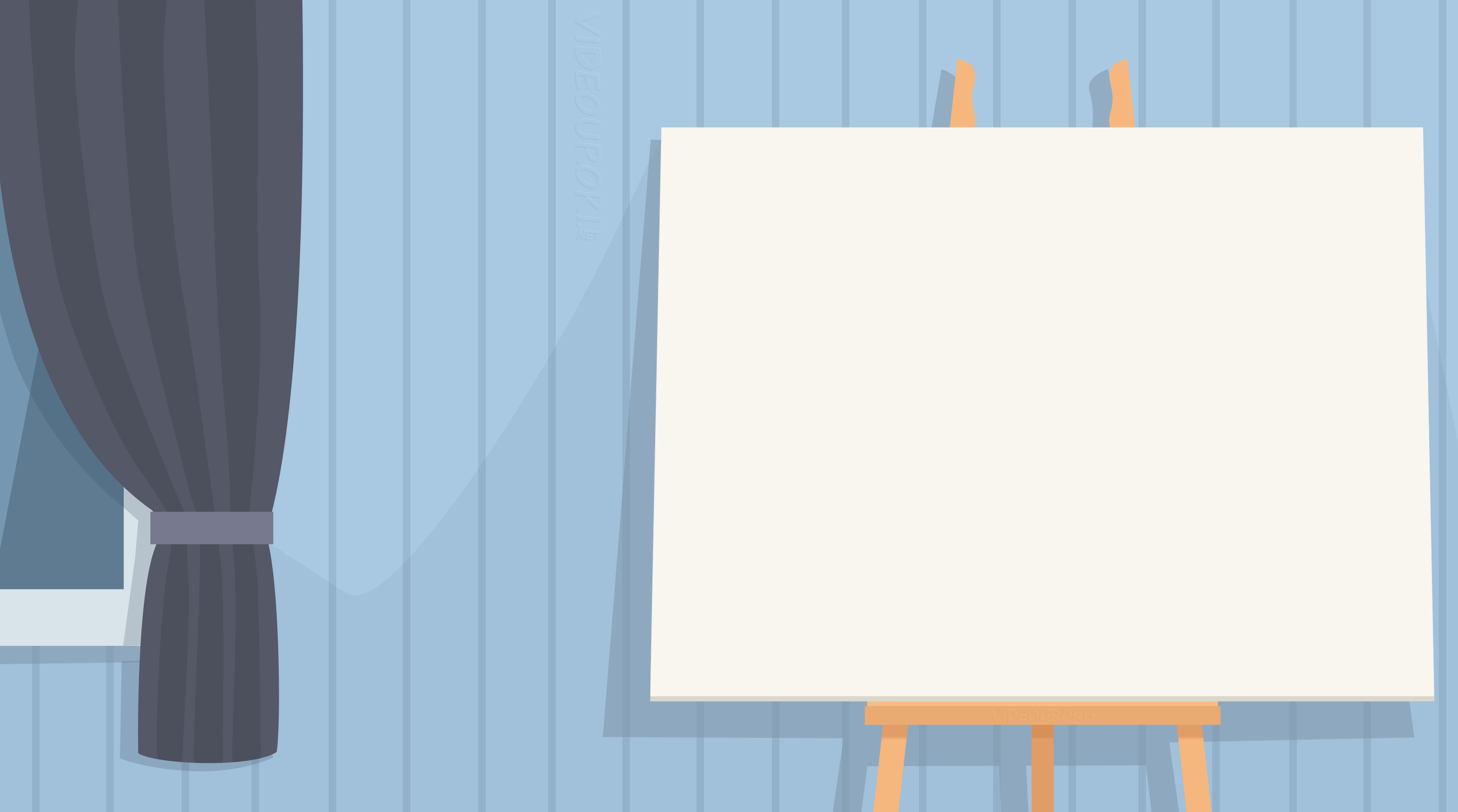 Ты просто перечисляешь записанные цифры, а назвать число – это совсем по-другому!
2
0
1
7
2
0
1
7
2
0
1
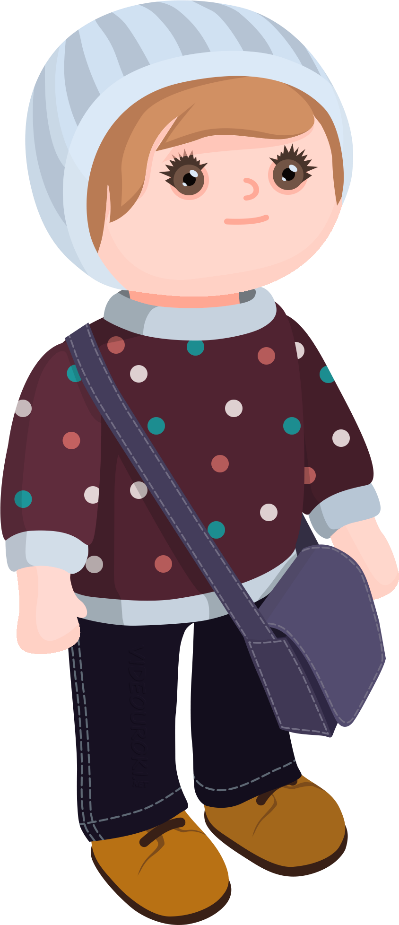 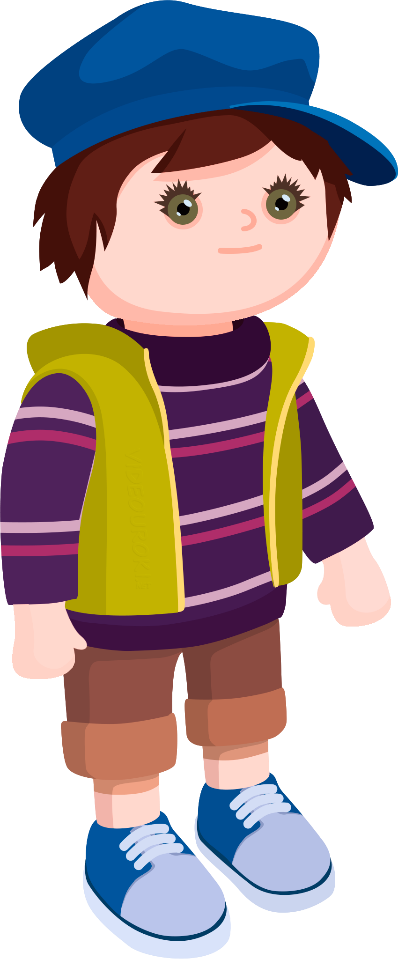 Два, ноль, один, семь, два, ноль…
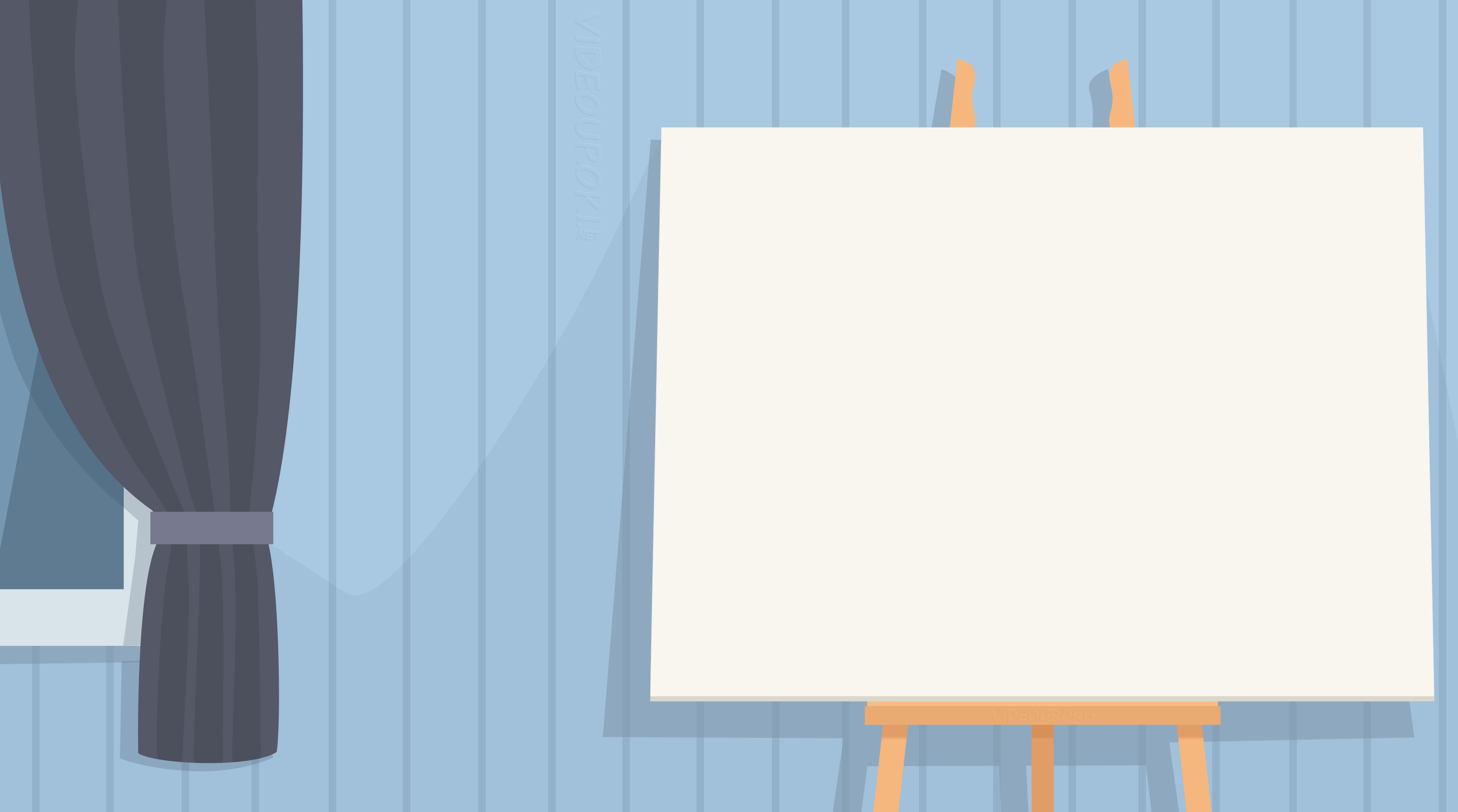 Что общего между буквами и цифрами?
2
0
1
7
2
0
1
7
2
0
1
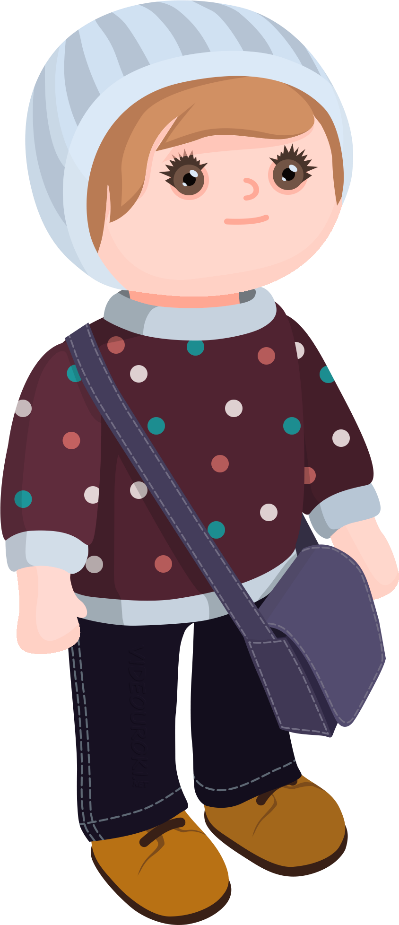 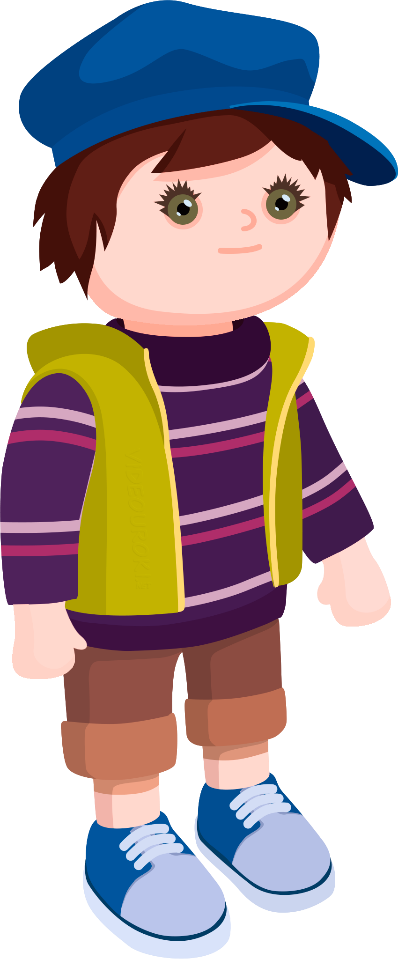 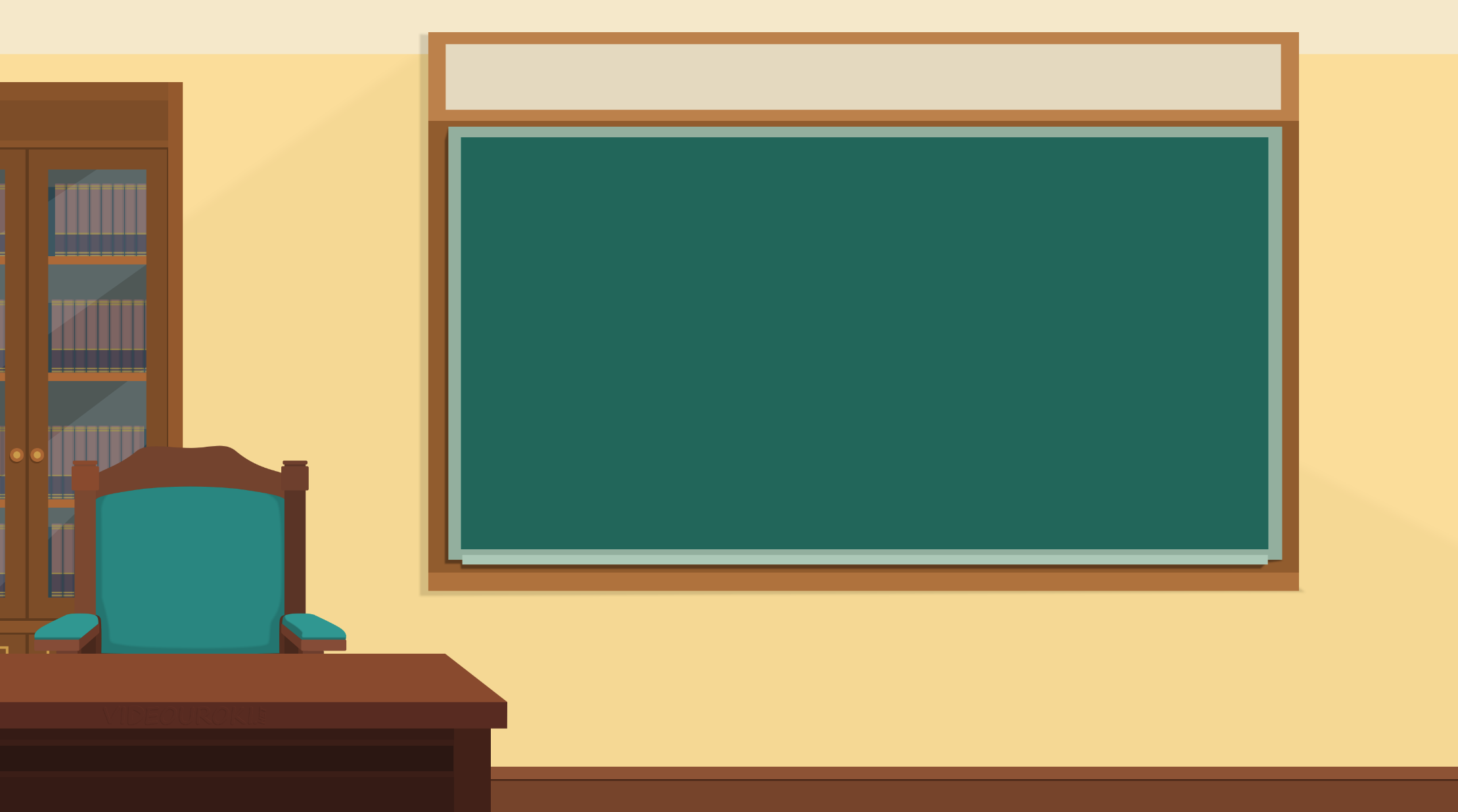 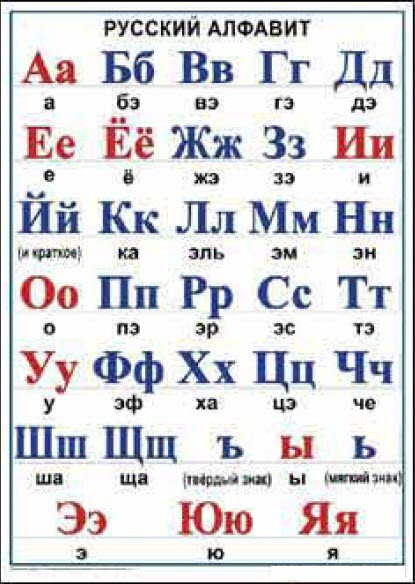 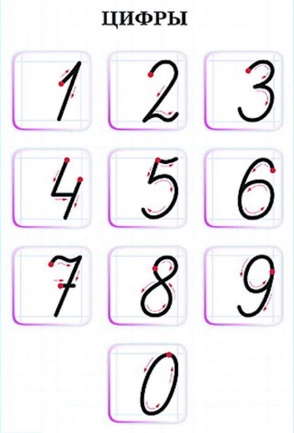 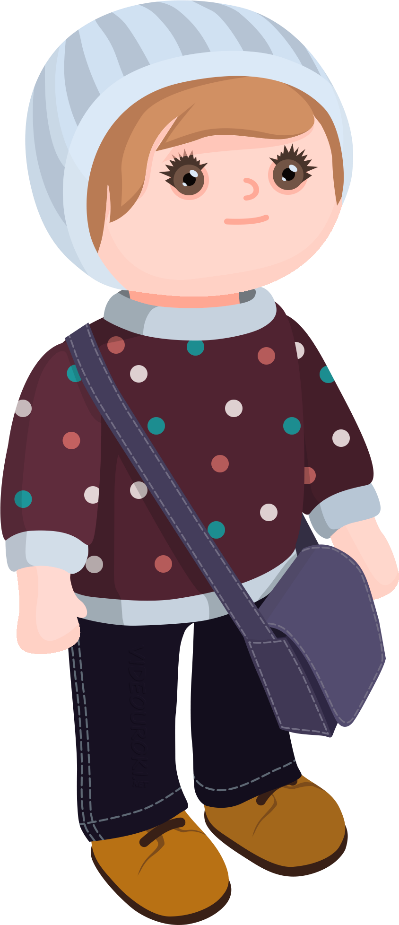 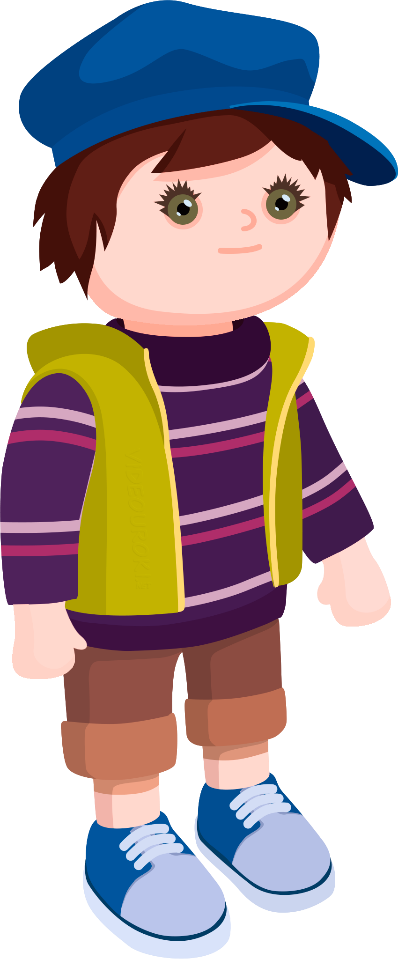 Буквы и цифры – это знаки, которые придумали для записи.
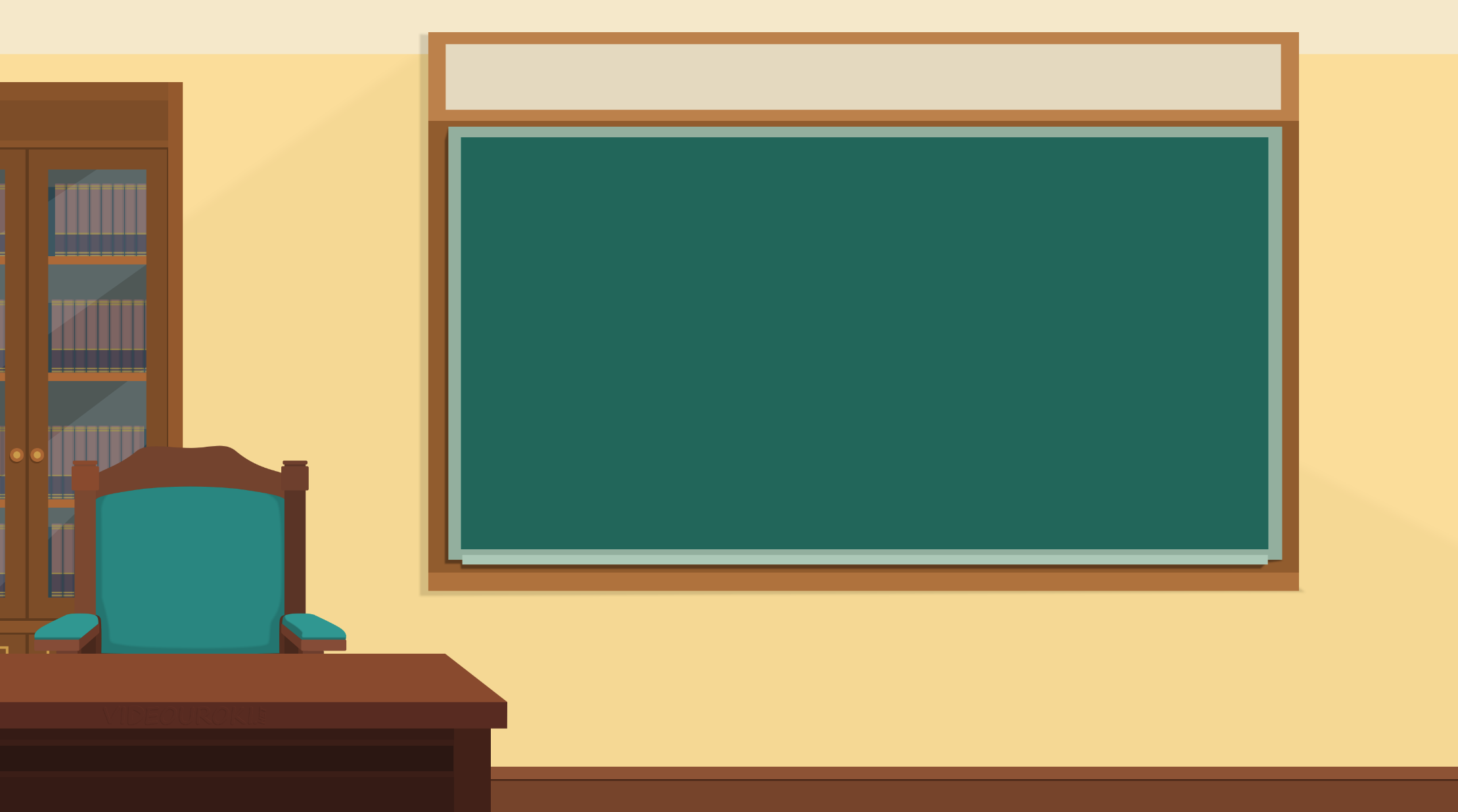 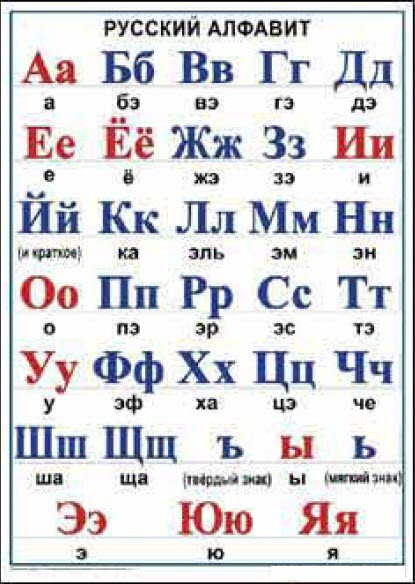 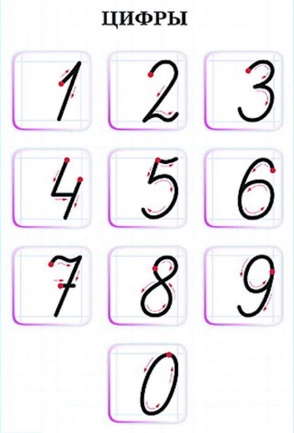 Буквы
Алфавит
слово
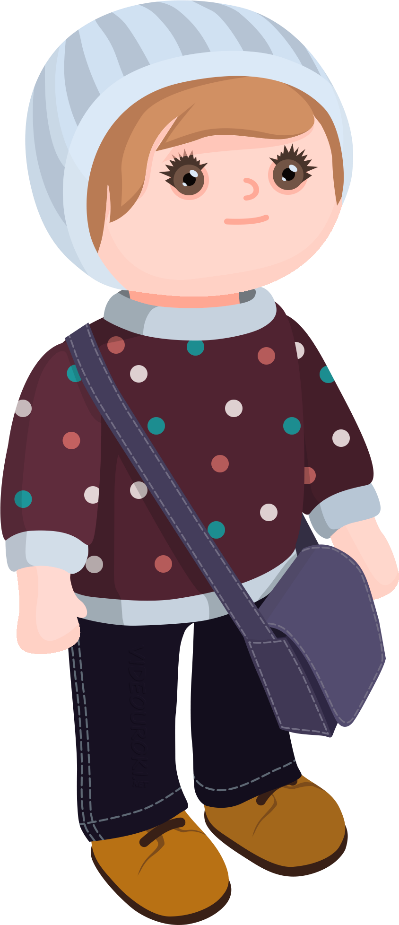 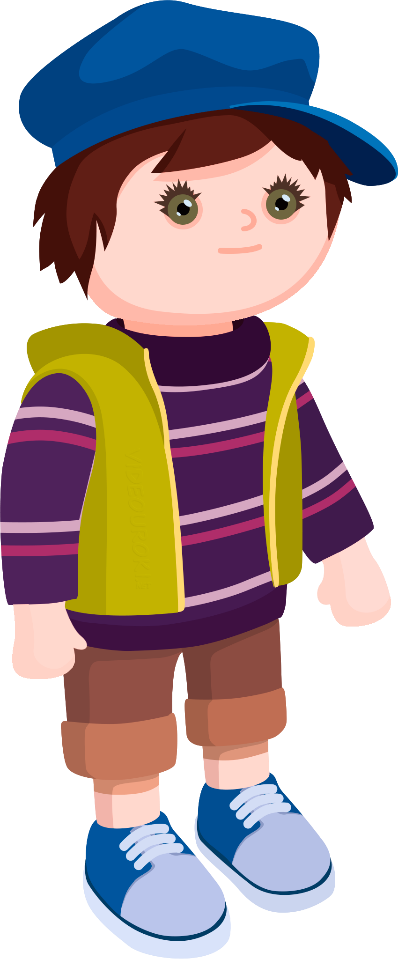 20 172 017 201
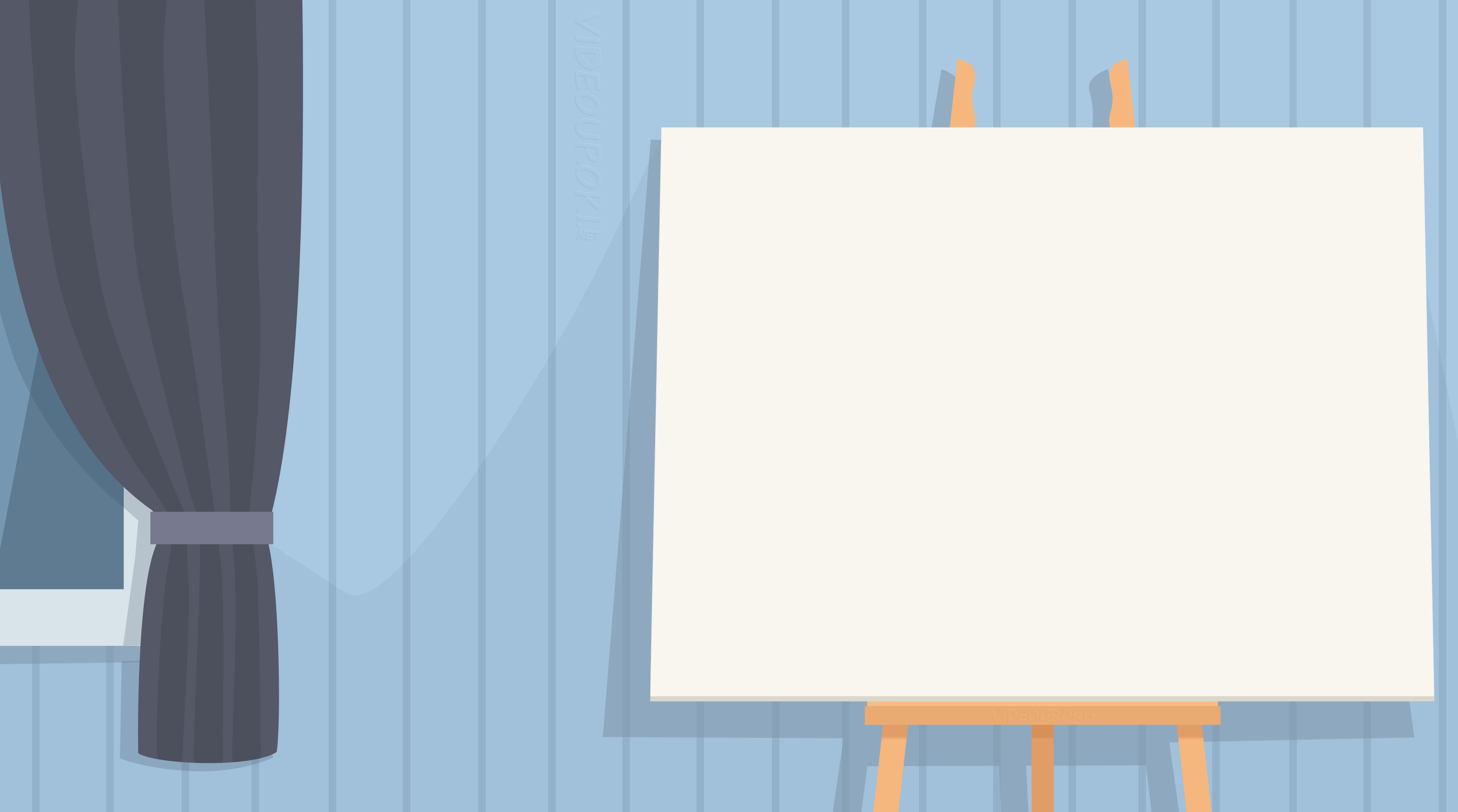 У тебя из цифр тоже получилось число, которое имеет своё имя.
2
0
1
7
2
0
1
7
2
0
1
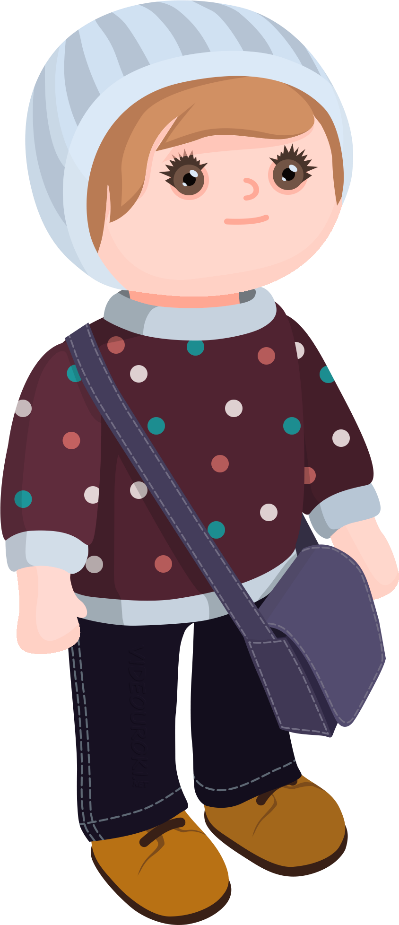 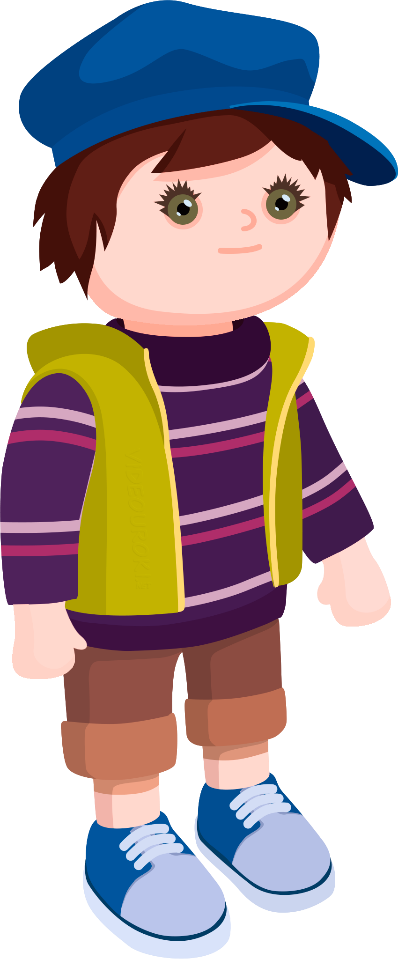 И как же его зовут?
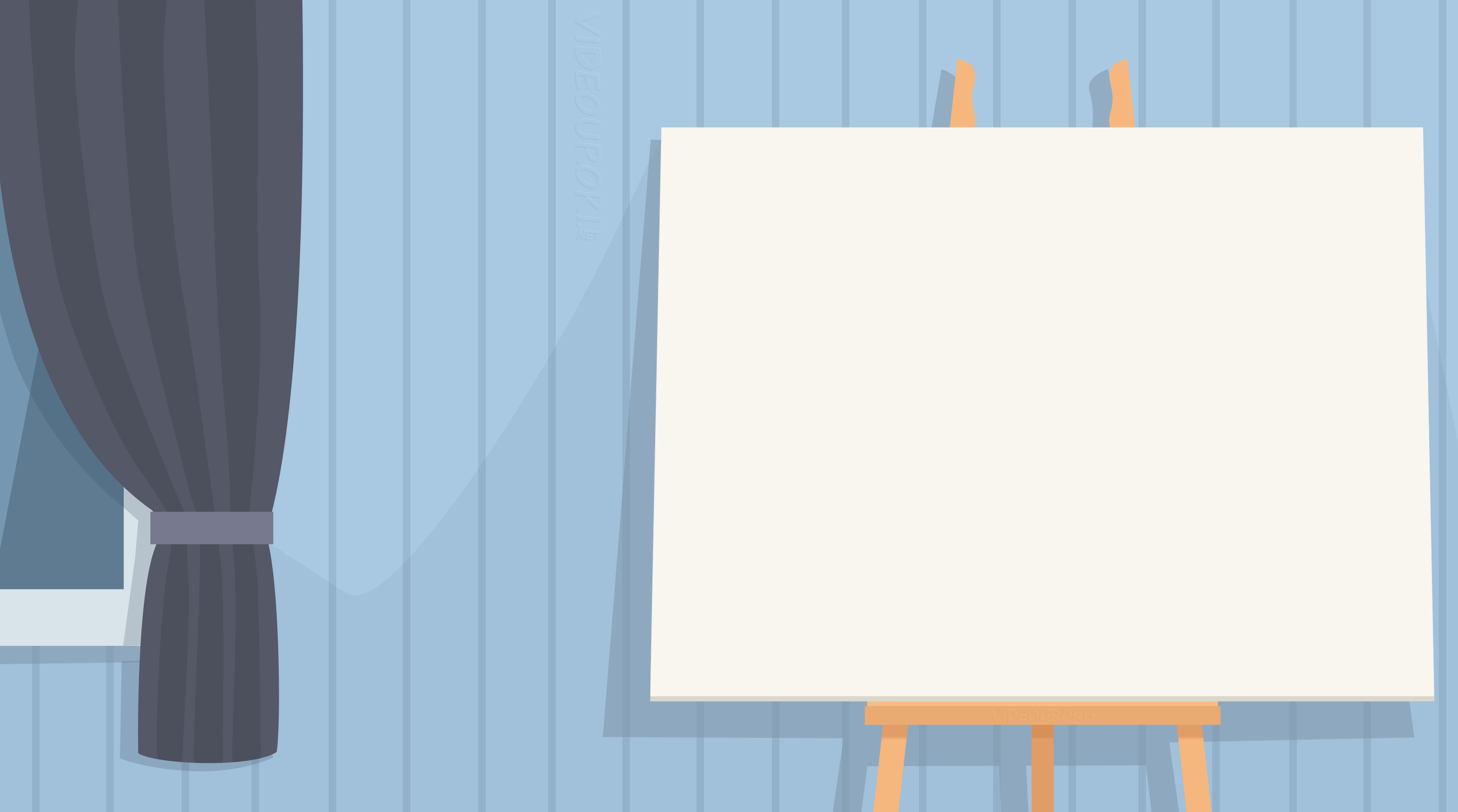 2
0
1
7
2
0
1
7
2
0
1
Я забыл…
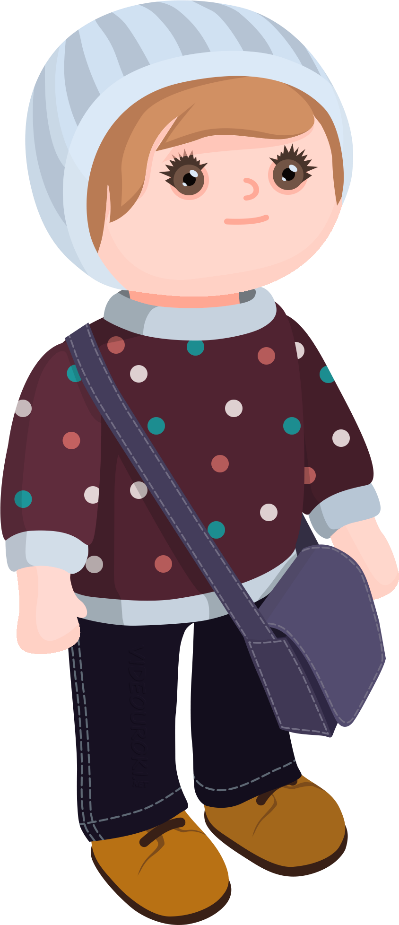 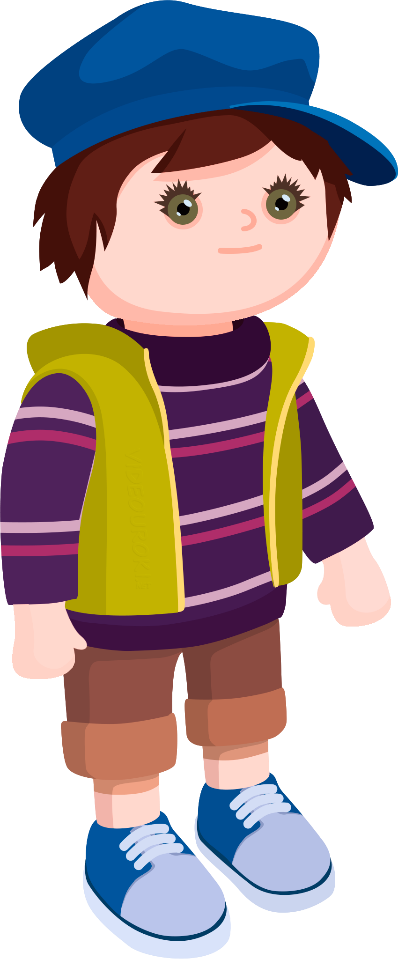 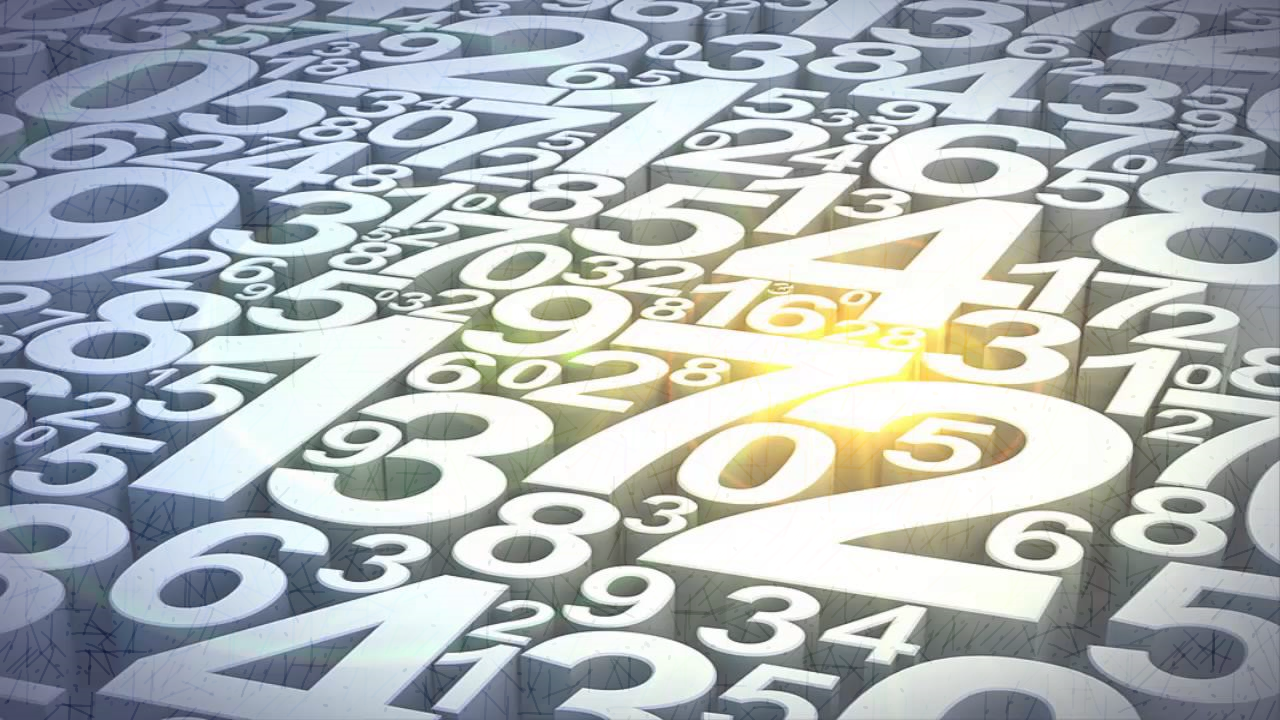 Прежде, чем я вам расскажу о цифрах и числах, давайте немного разомнёмся.
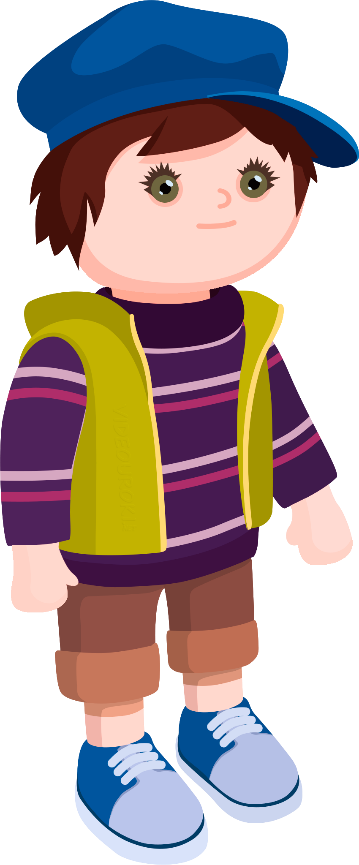 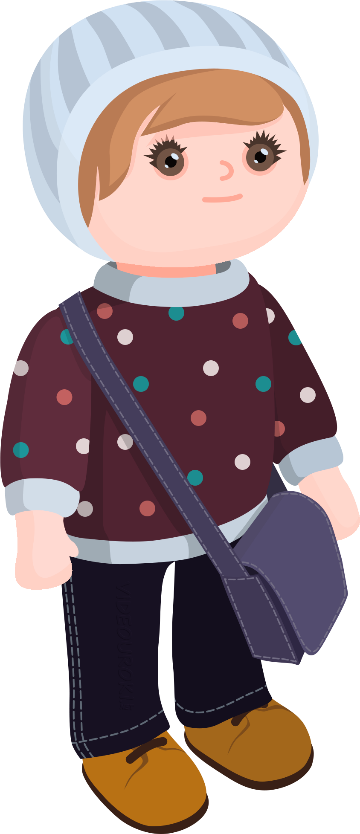 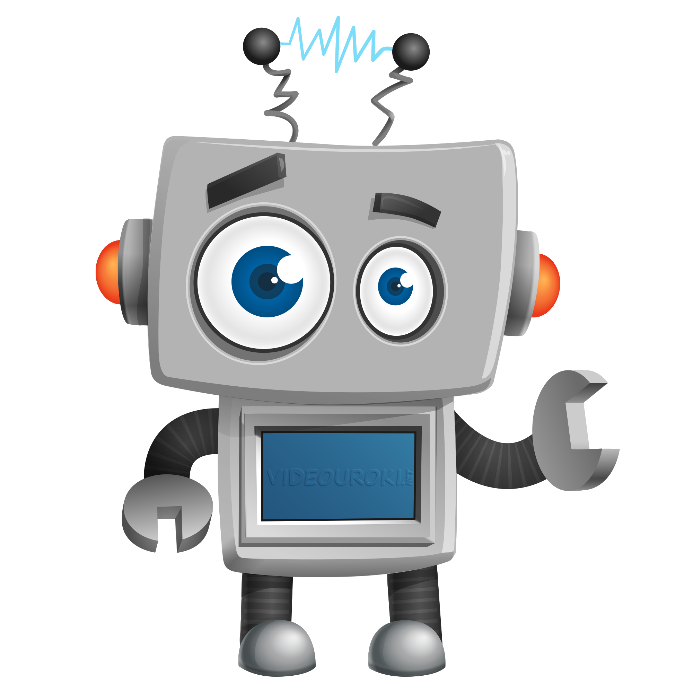 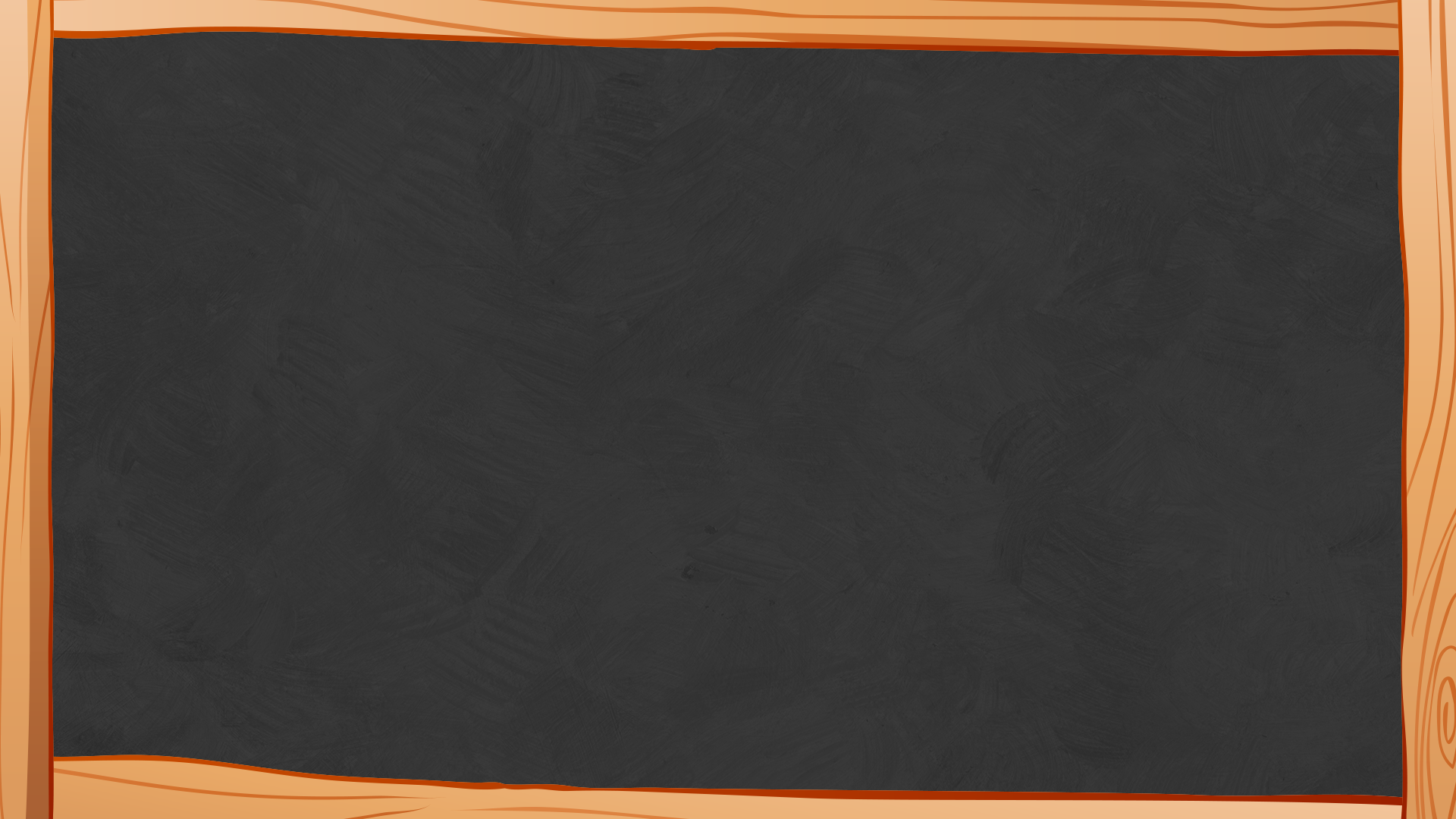 Устный счёт
к
м
м
м
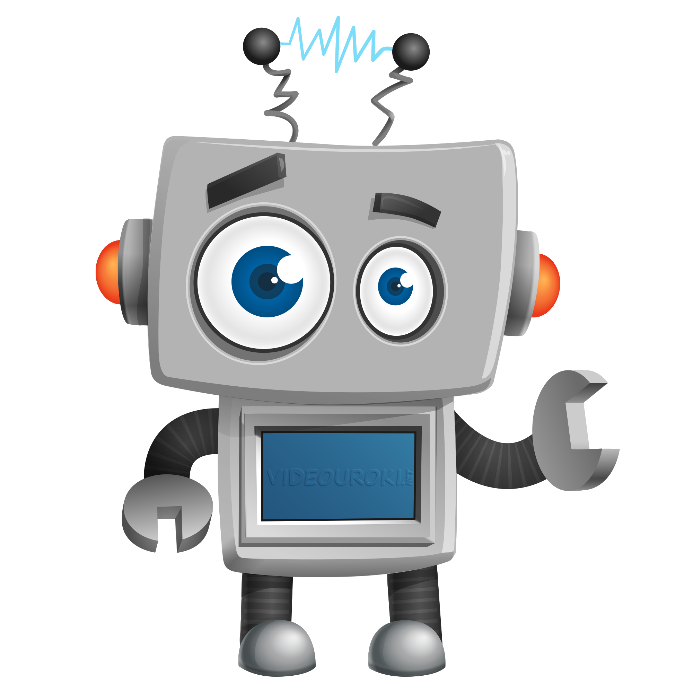 Сверимся?
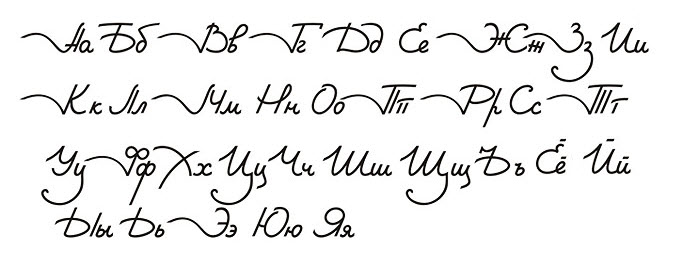 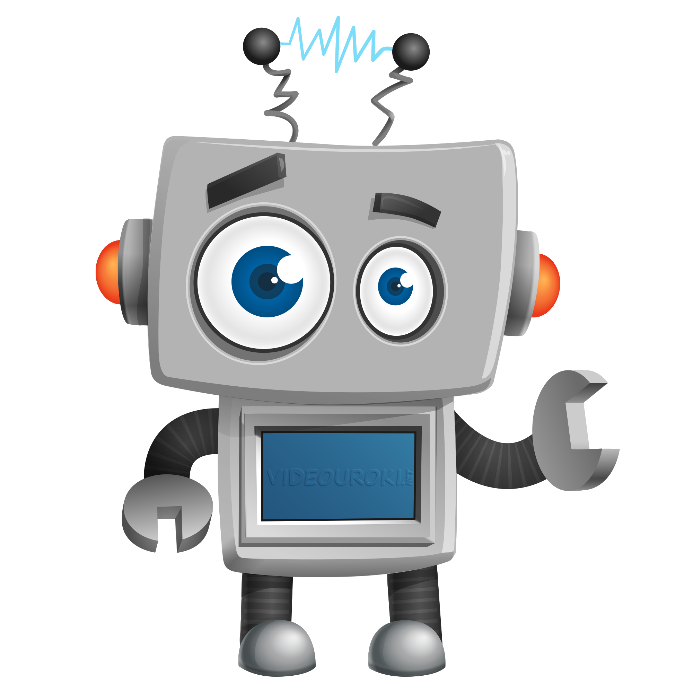 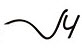 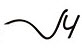 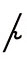 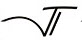 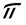 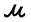 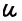 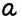 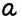 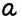 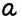 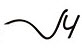 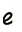 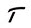 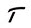 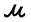 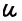 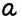 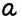 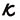 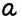 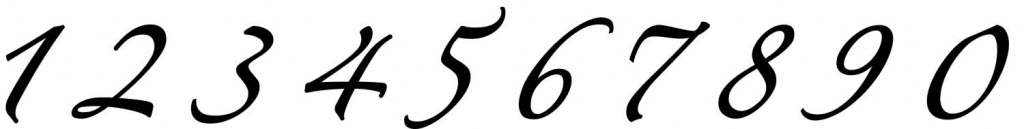 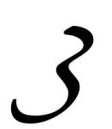 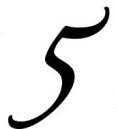 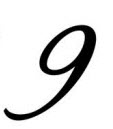 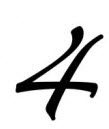 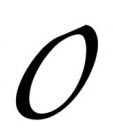 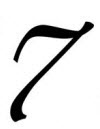 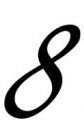 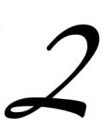 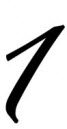 Из цифр составляют различные числа.
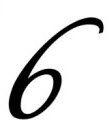 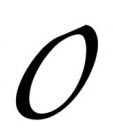 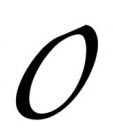 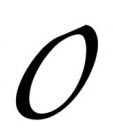 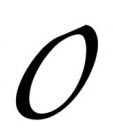 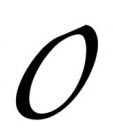 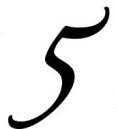 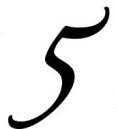 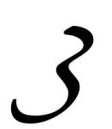 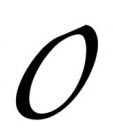 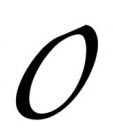 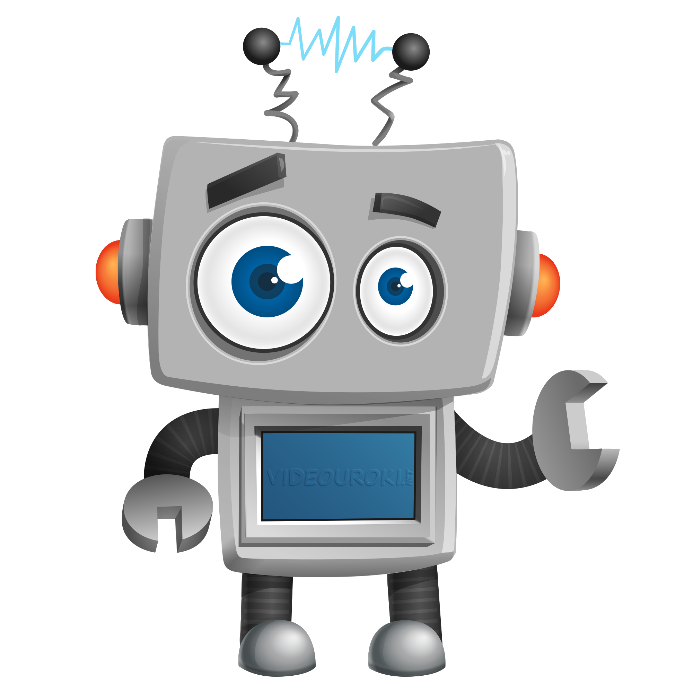 Натуральные числа
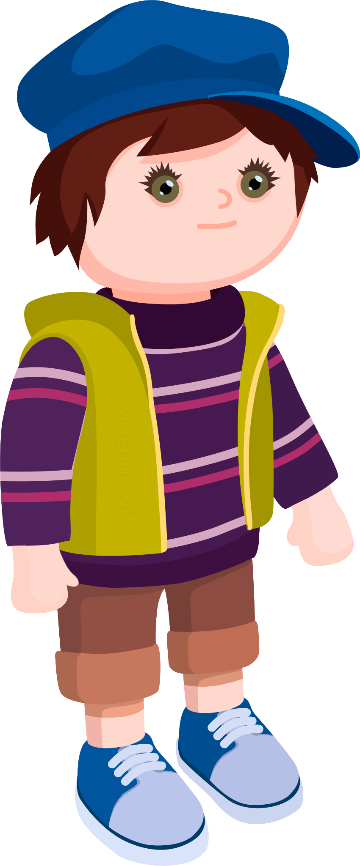 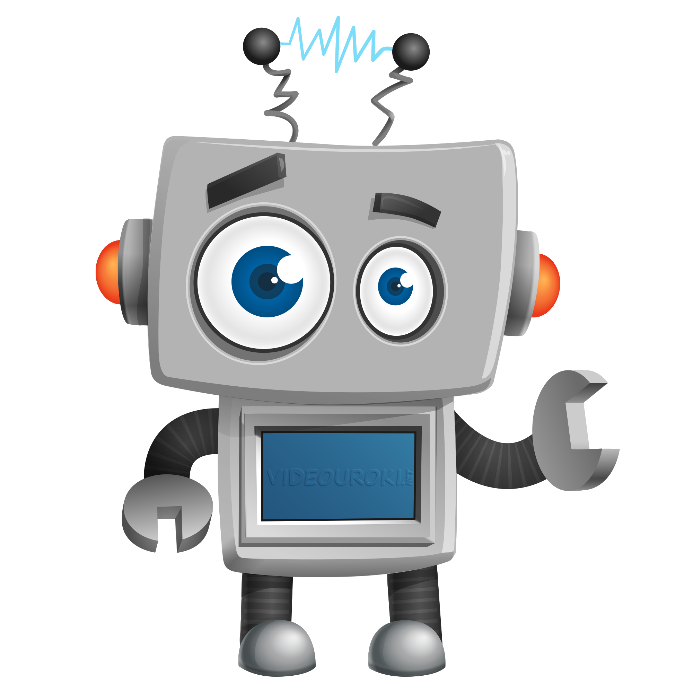 Так мало?!
Натуральные числа
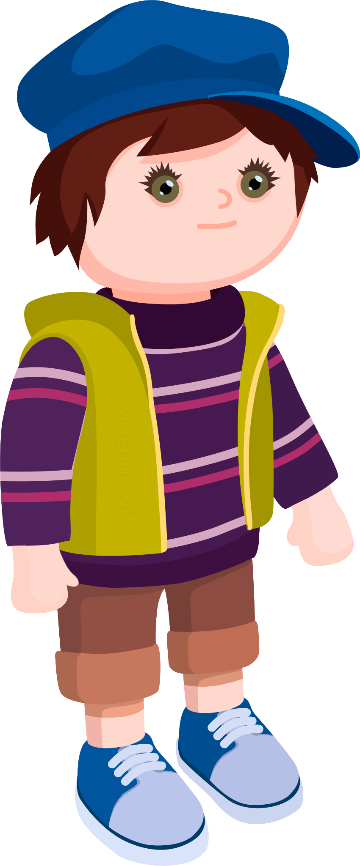 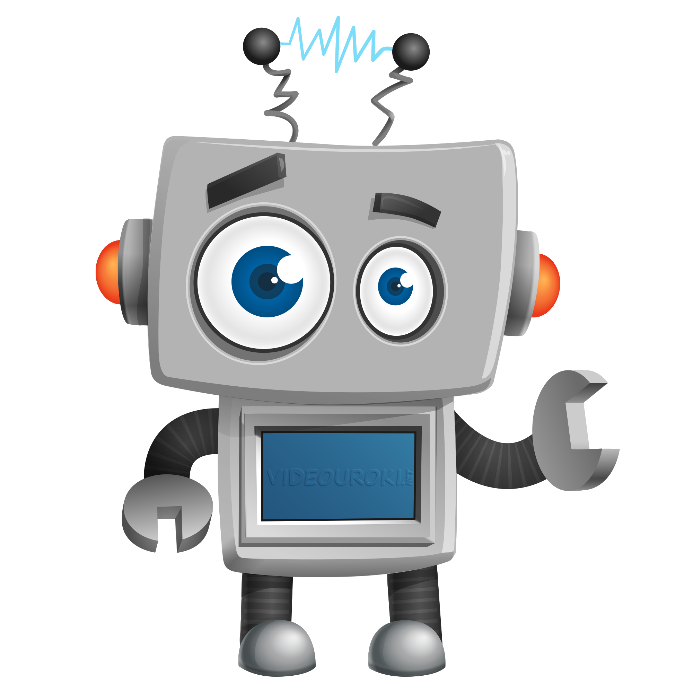 Так мало?!
Цифр мало, а вот составить из них чисел можно сколько угодно!
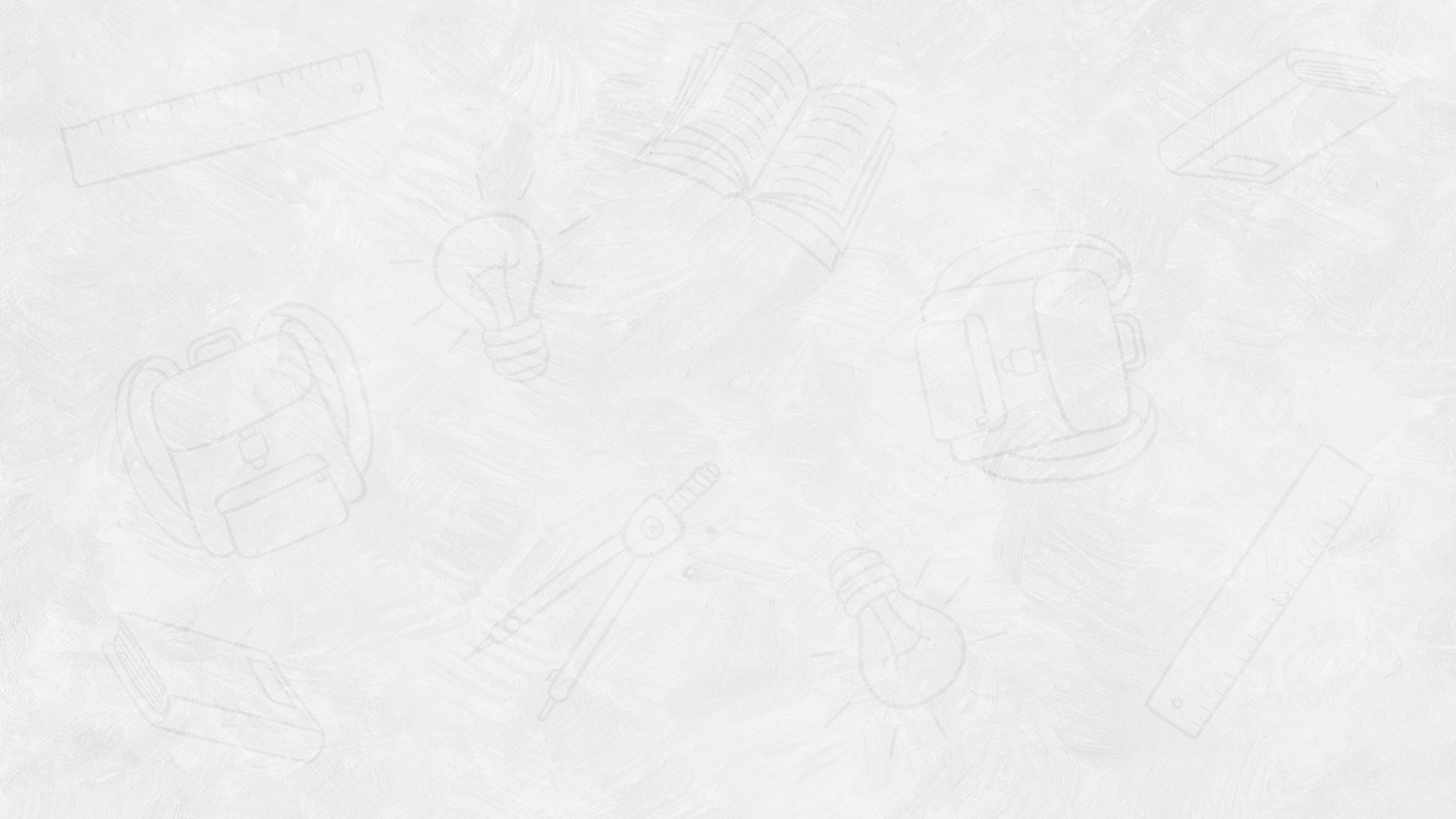 Цифры изобрели в Индии ещё в VI веке. 

Правда, сами цифры принято называть арабскими.
Арабскими?
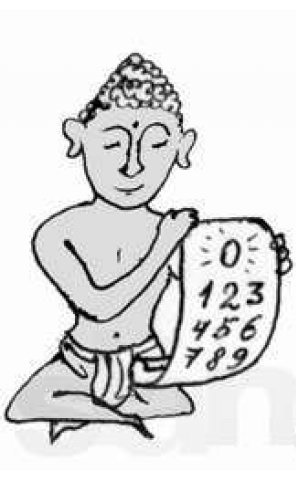 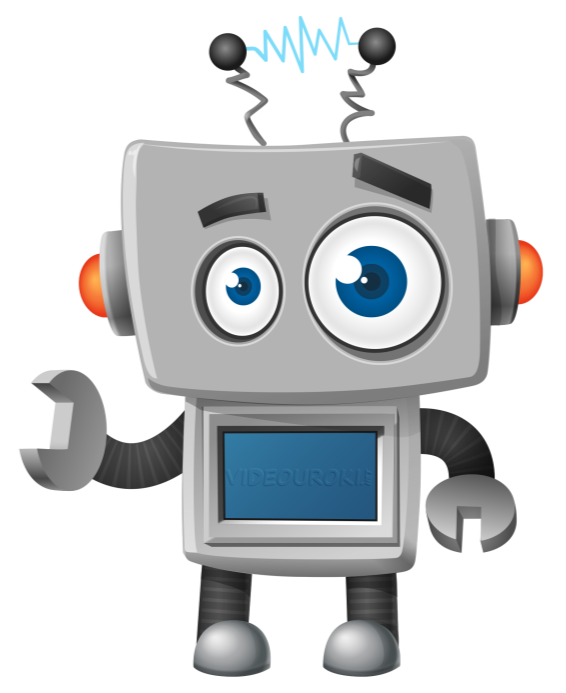 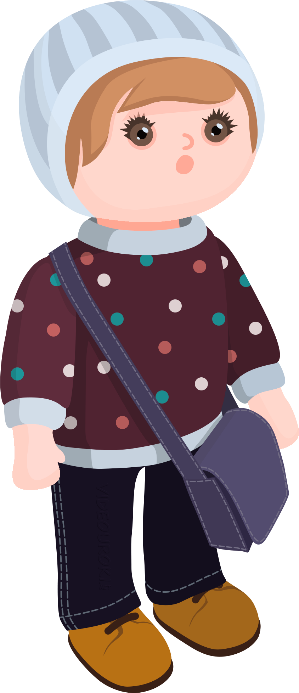 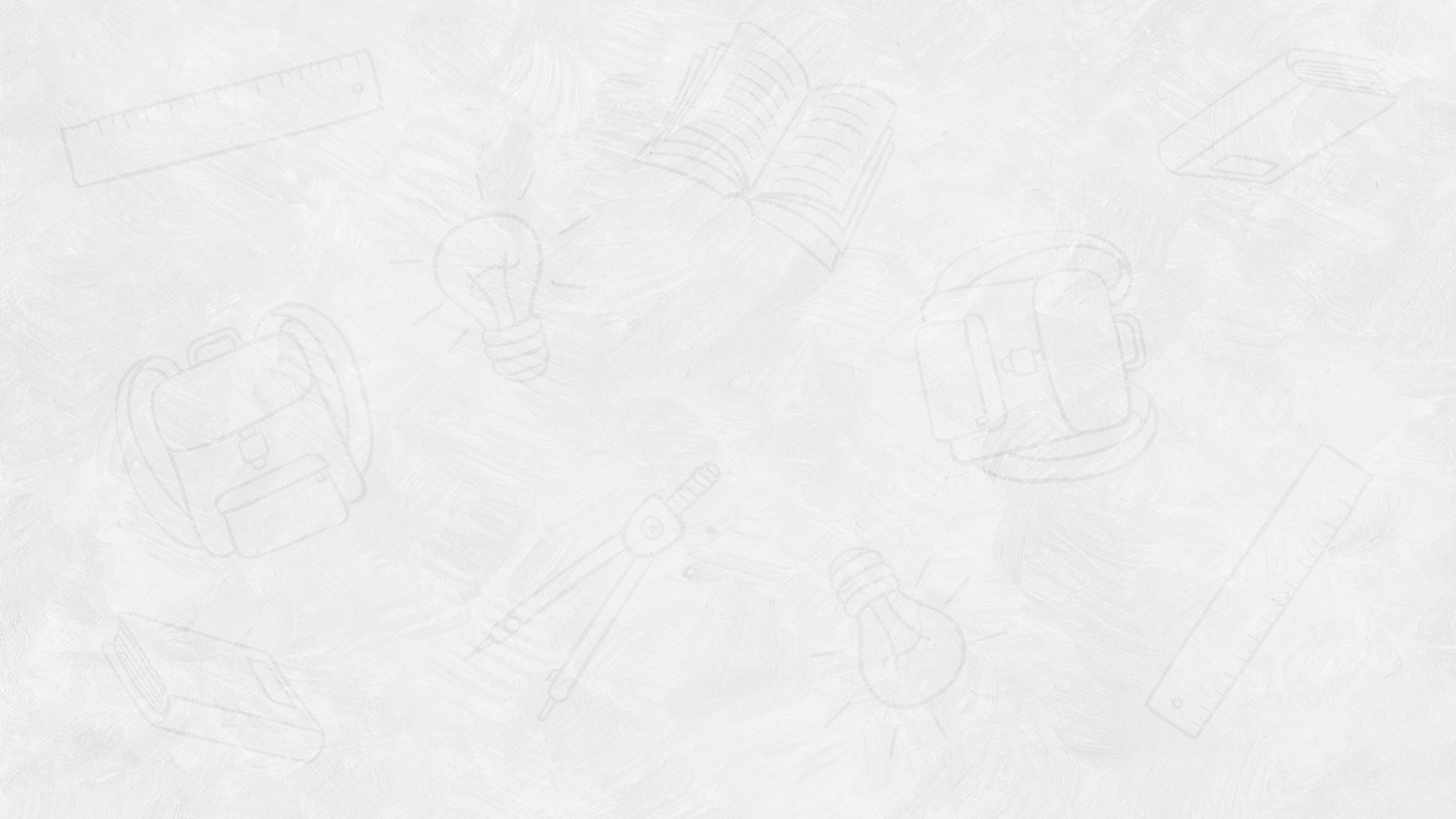 Цифры изобрели в Индии ещё в VI веке. 

Правда, сами цифры принято называть арабскими.
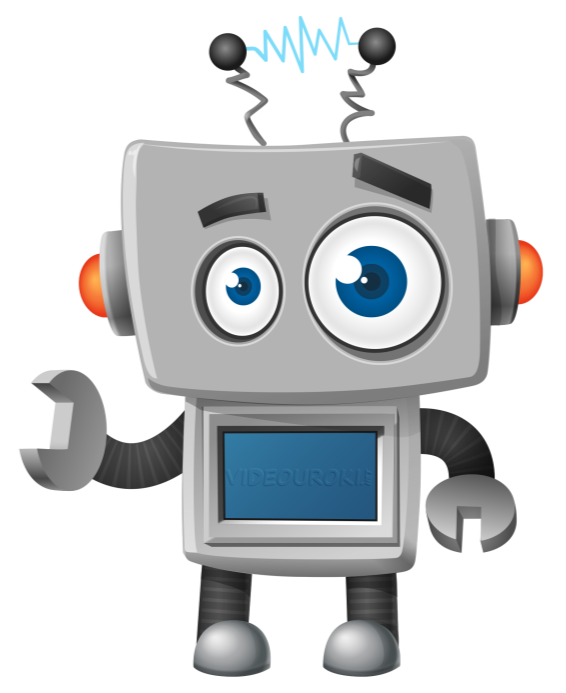 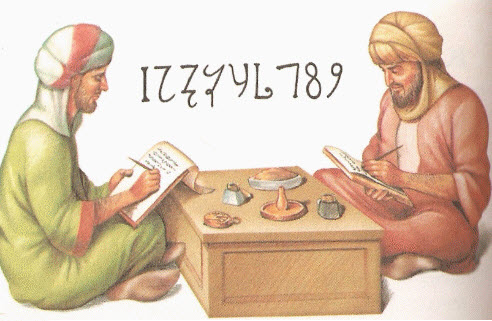 Если число состоит из одной цифры, то его называют однозначным.
От количества цифр (знаков) в числе зависит его название.
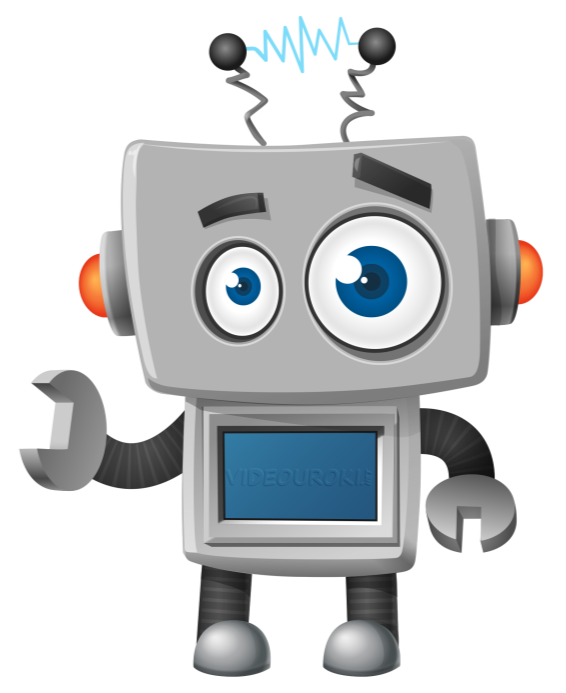 Если число состоит из одной цифры, то его называют однозначным.
Такое смешное название!
Одна цифра – один знак, поэтому и однозначное.
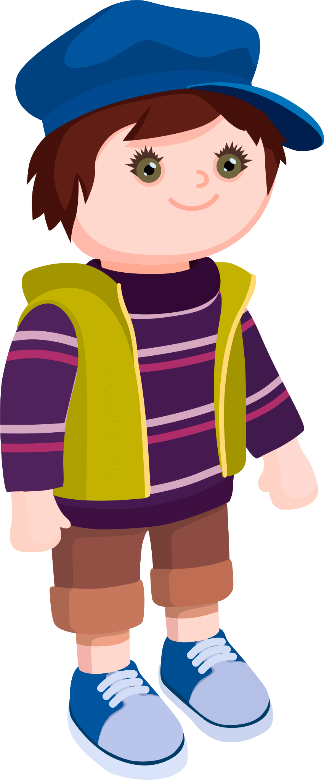 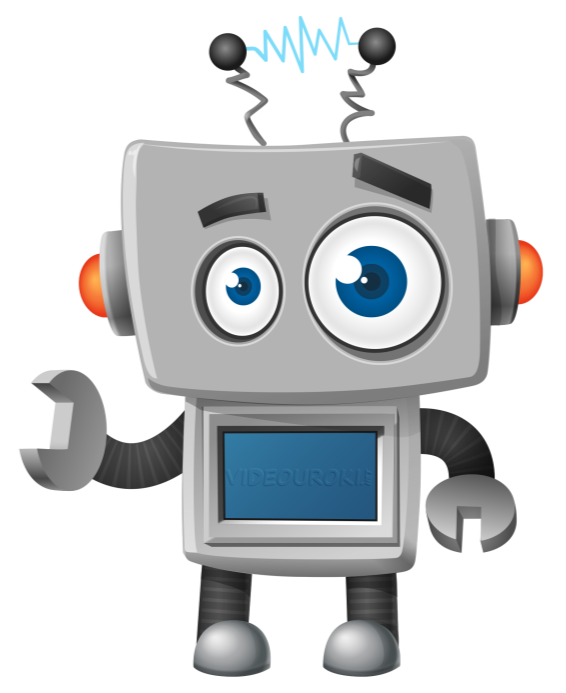 Если число состоит из одной цифры, то его называют однозначным.
Кроме однозначных чисел, есть и многозначные.
Если число состоит из двух цифр, то его называют двузначным числом.
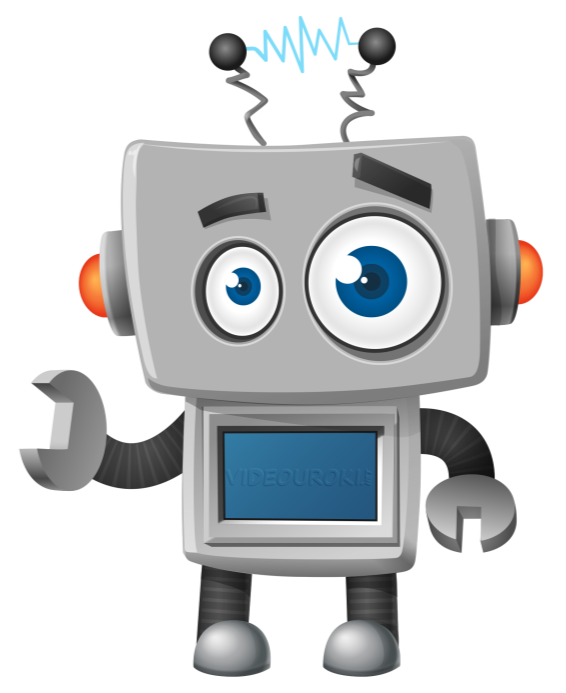 Если число состоит из одной цифры, то его называют однозначным.
Назовите самое маленькое и самое большое двузначное натуральное число.
Если число состоит из двух цифр, то его называют двузначным числом.
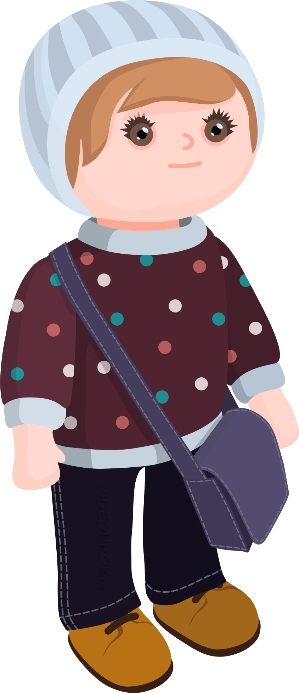 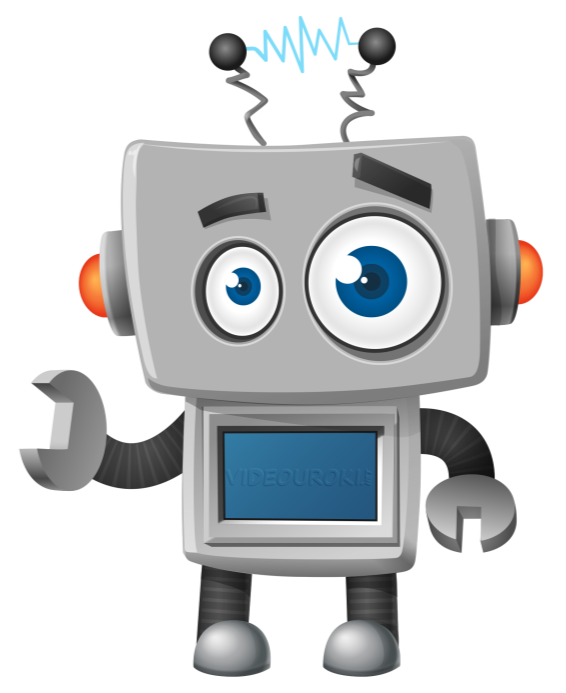 Если число состоит из одной цифры, то его называют однозначным.
Если число состоит из двух цифр, то его называют двузначным числом.
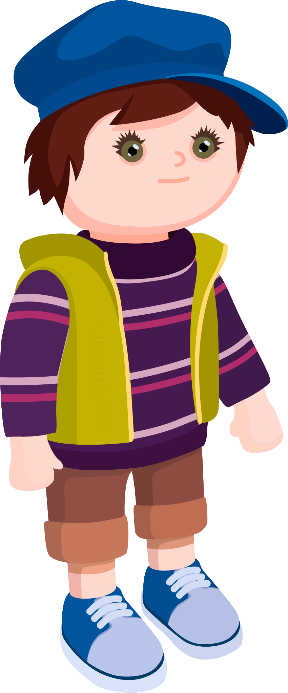 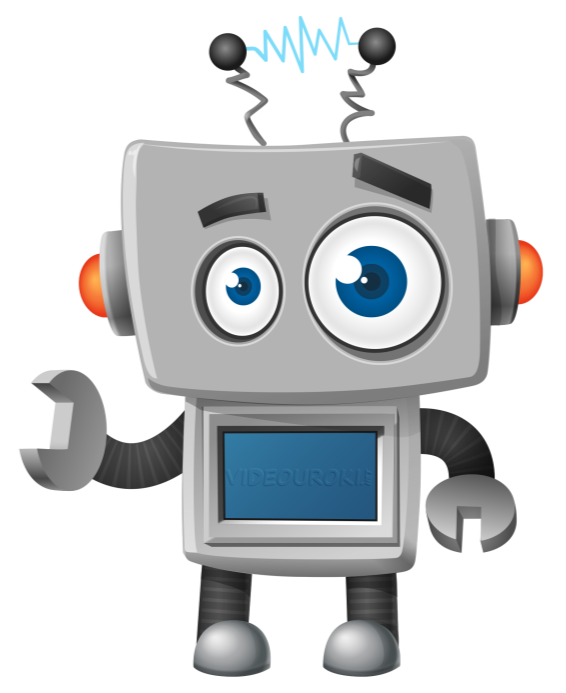 Если число состоит из одной цифры, то его называют однозначным.
Если число состоит из двух цифр, то его называют двузначным числом.
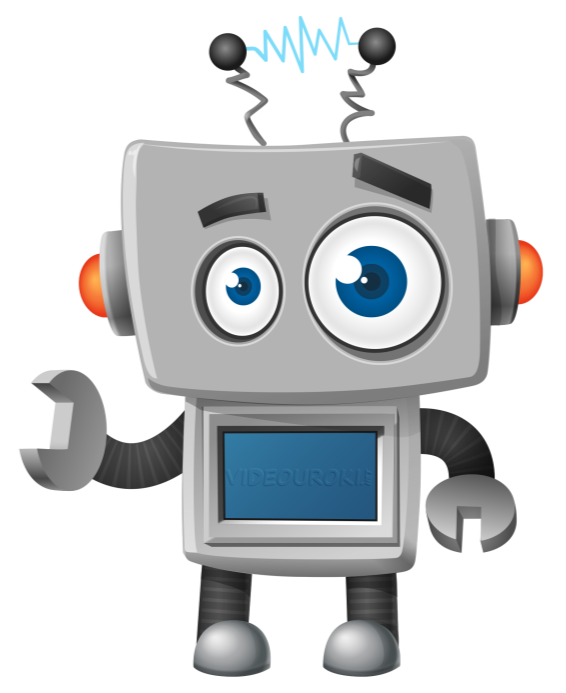 Если число состоит из трёх цифр, то его называют трёхзначным числом.
Каждая цифра в записи многозначного числа занимает определённое место – позицию.
Что это значит — определённое место?
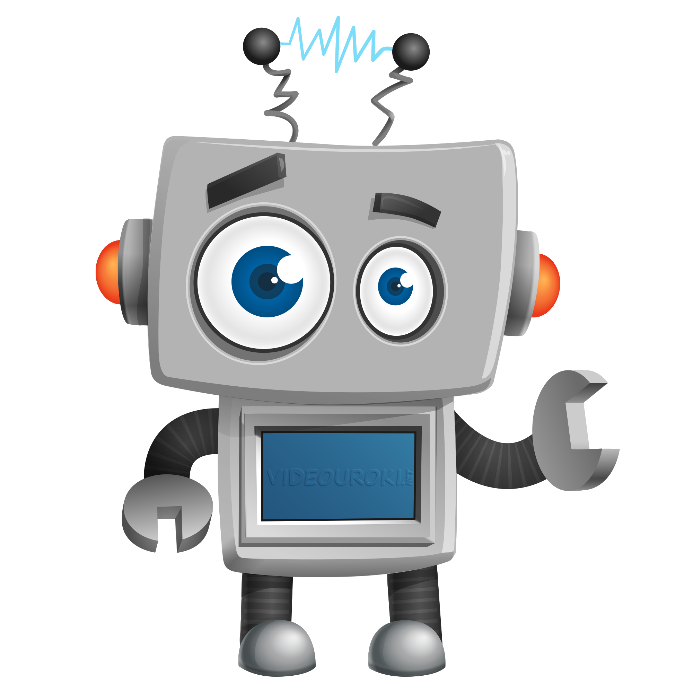 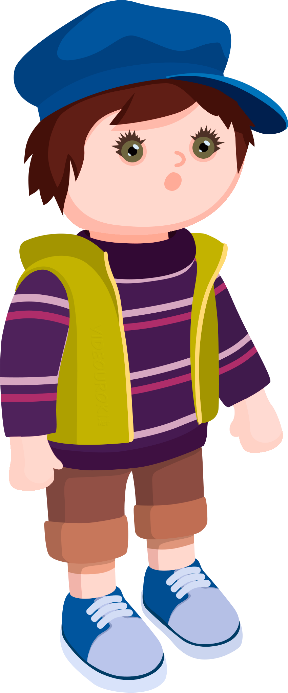 Перед вами три трёхзначных числа, в записи которых участвуют одни и те же цифры.
Но ведь сами числа же различны.
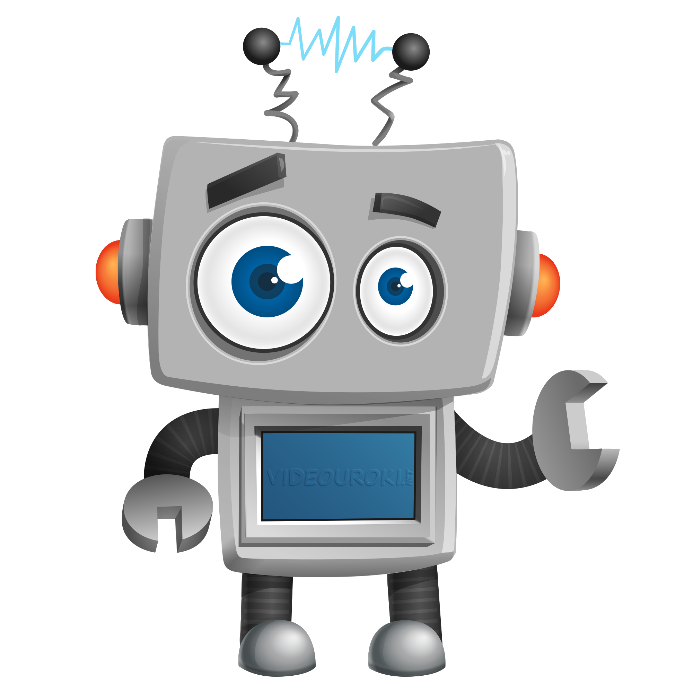 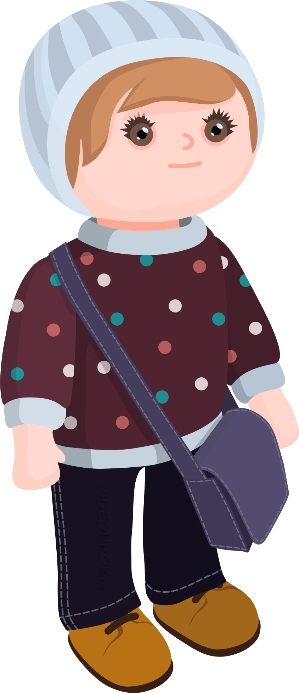 В записи числа важно то, какую позицию занимает цифра, то есть на каком месте она стоит.
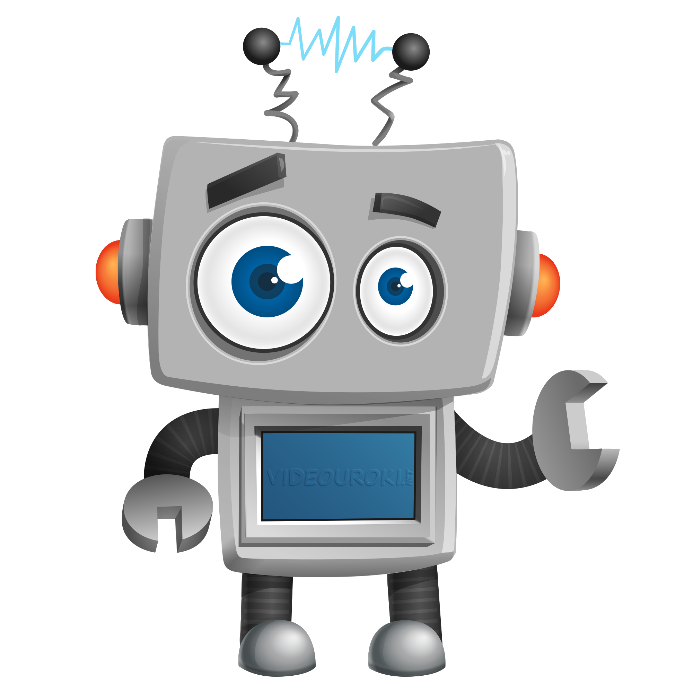 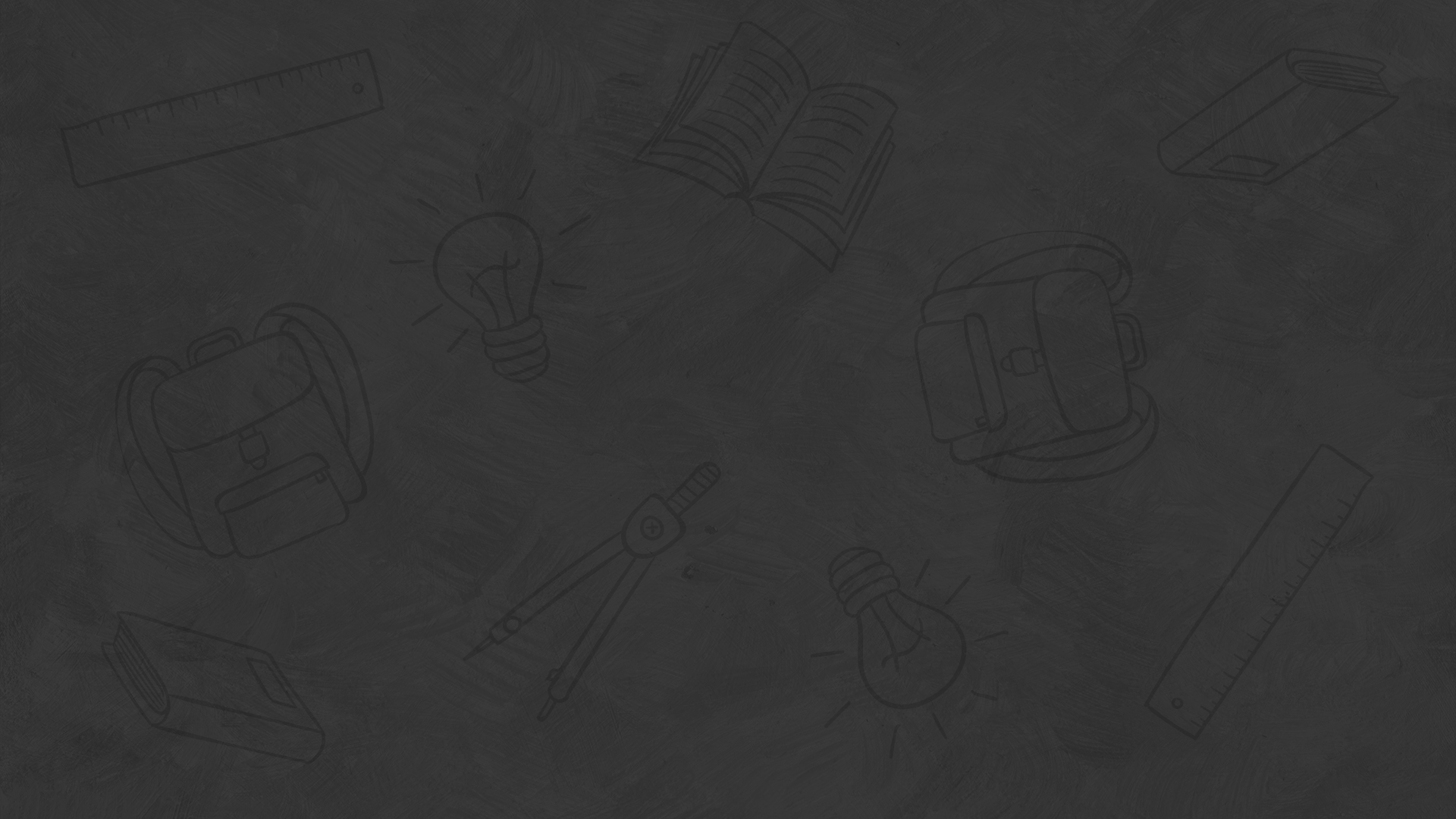 Место, на котором стоит цифра в записи числа, по-другому называют
разрядом числа.
Одна и та же цифра в записи числа может иметь разные значения в зависимости от того, в каком разряде она стоит.
разряд единиц
Я вспомнил!
разряд десятков
разряд сотен
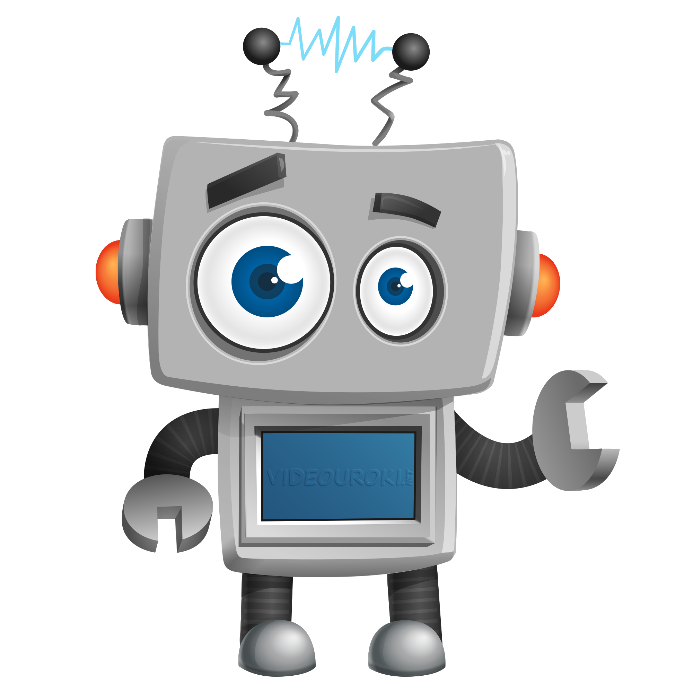 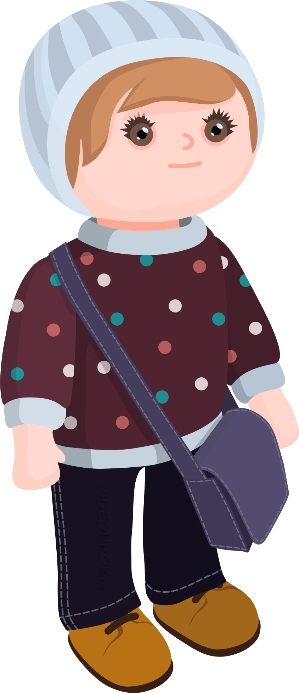 Самый младший разряд – разряд единиц. 
Им заканчивается любое число. 
С него же начинают отсчитывать разряды.
Числа читают слева направо, а разряды отсчитывают наоборот – справа налево.
разряд единиц
разряд десятков
разряд сотен
Следующий разряд за разрядом единиц – разряд десятков.
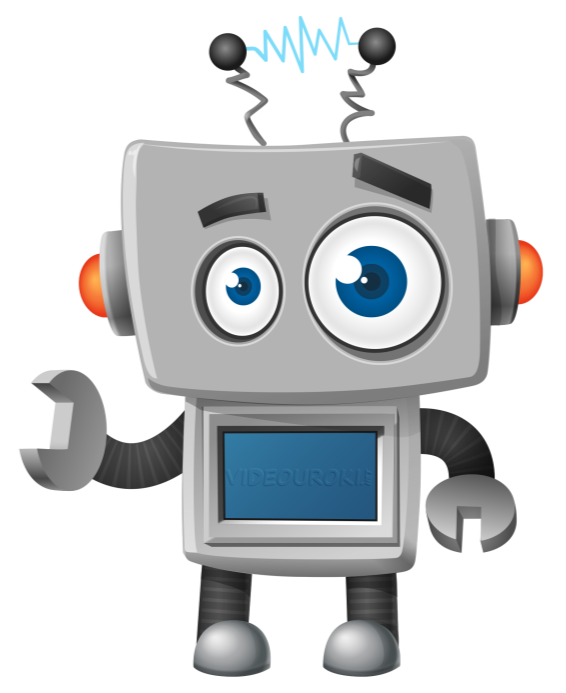 разряд единиц
Сделав ещё шаг влево от десятков, получаем разряд сотен.
разряд десятков
разряд сотен
Если в числе отсутствует какой-либо разряд, то в записи числа на его месте будет стоять цифра ноль и при чтении числа данный разряд не называют.
разряд единиц
разряд десятков
разряд сотен
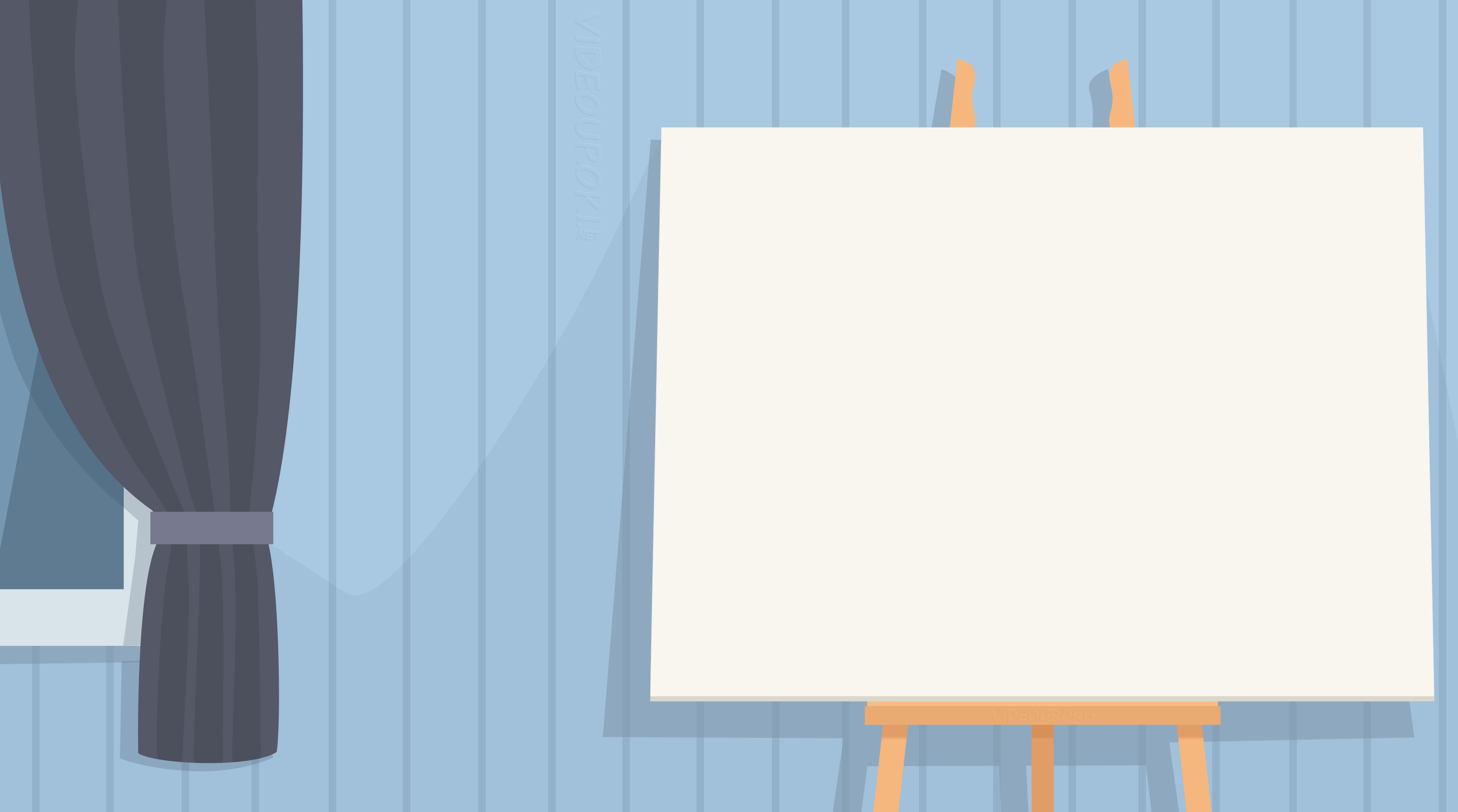 2
0
1
7
2
0
1
7
2
0
1
Ребята, прочитать это число совсем не сложно.
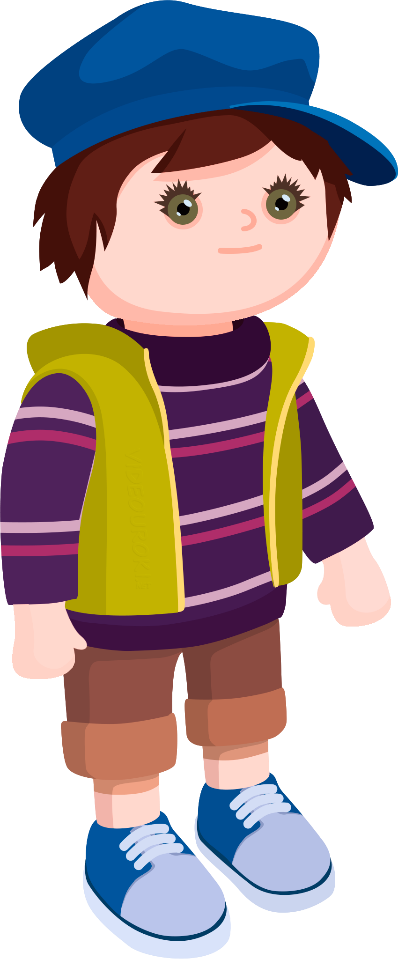 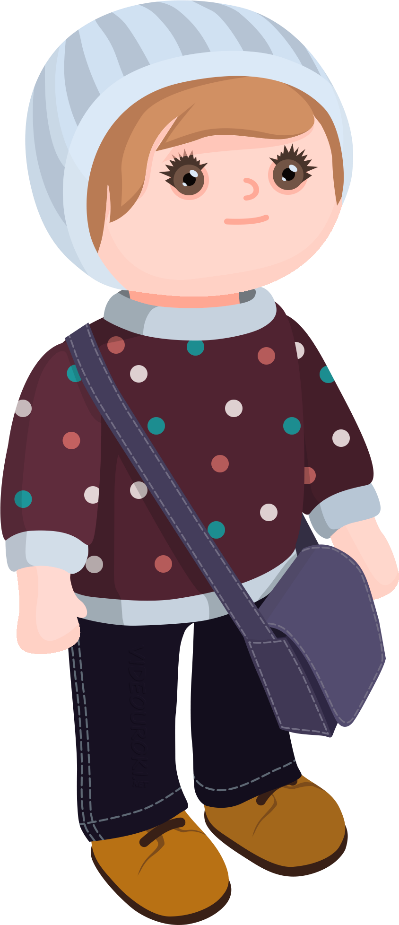 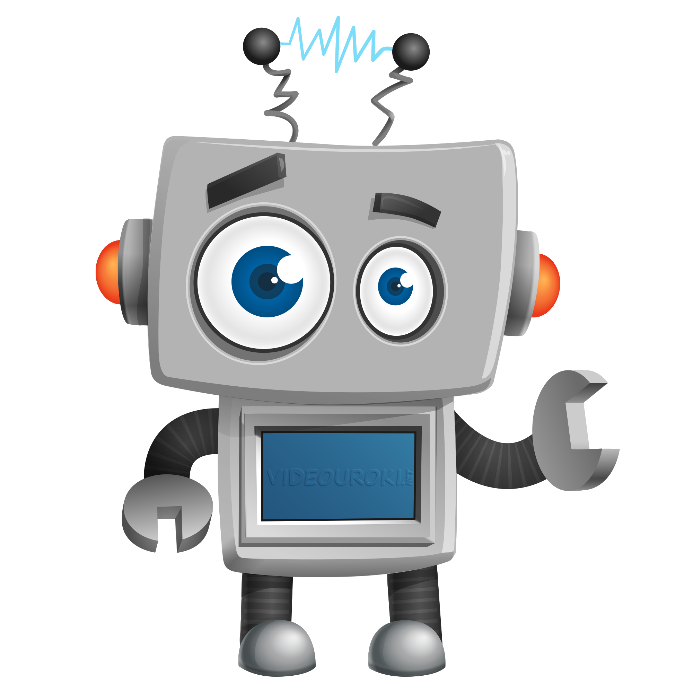 Мы хотели прочитать число.
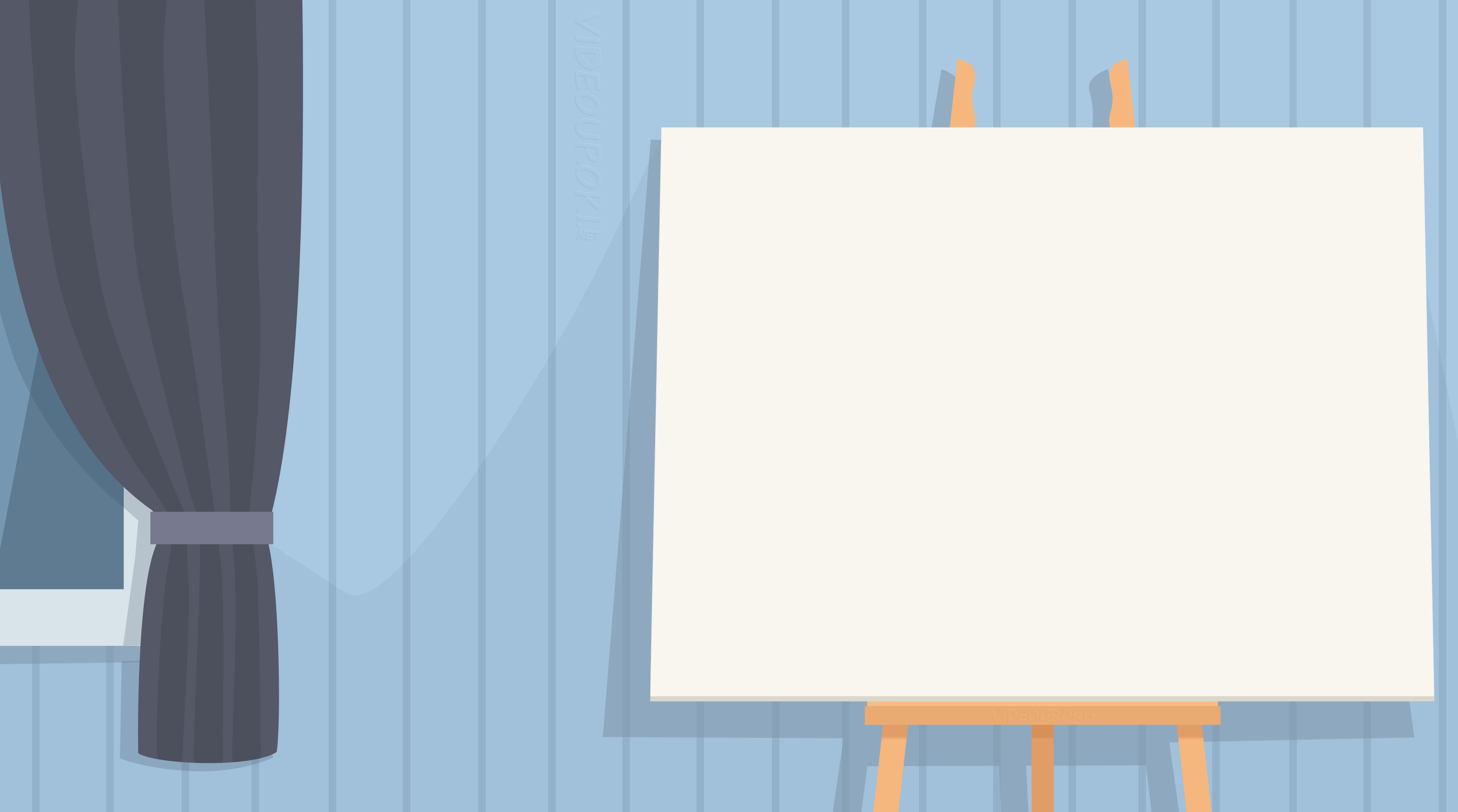 Чтобы прочитать многозначное число, цифры его записи нужно мысленно разбить справа налево на группы по три цифры в каждой. 
Эти группы называют классами.
2
0
1
7
2
0
1
7
2
0
1
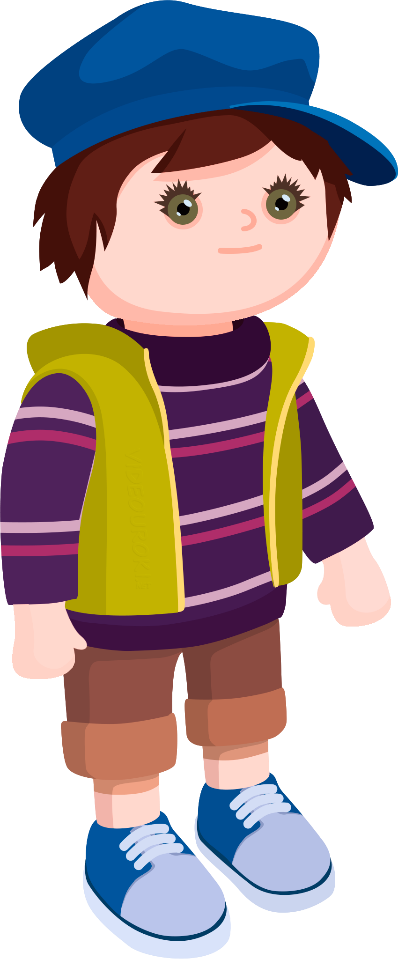 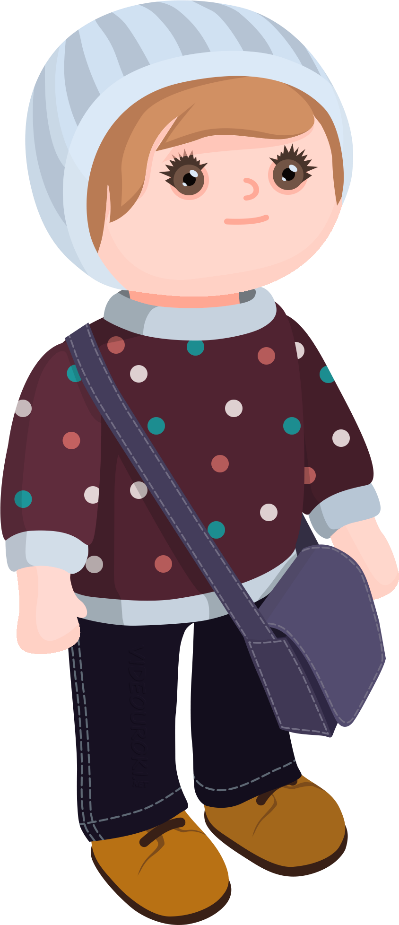 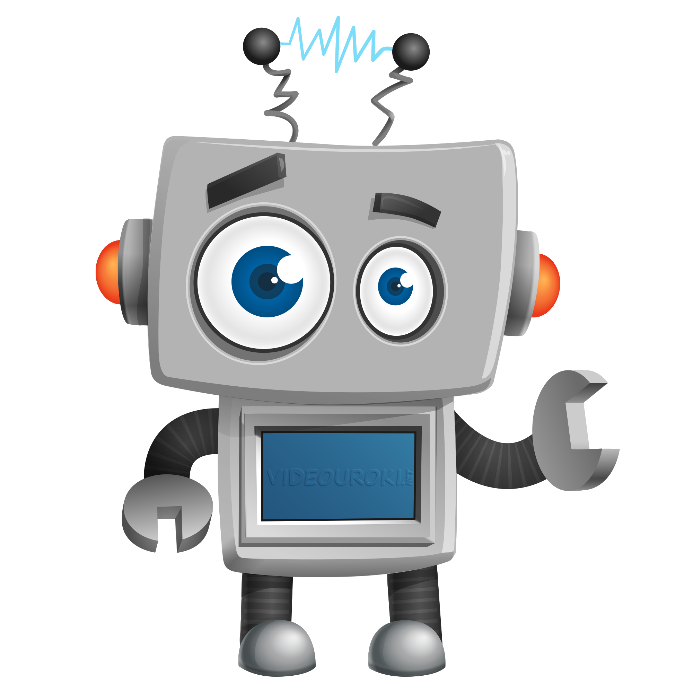 Классами?!
Многозначные числа разбивают на классы для удобства их чтения и записи.
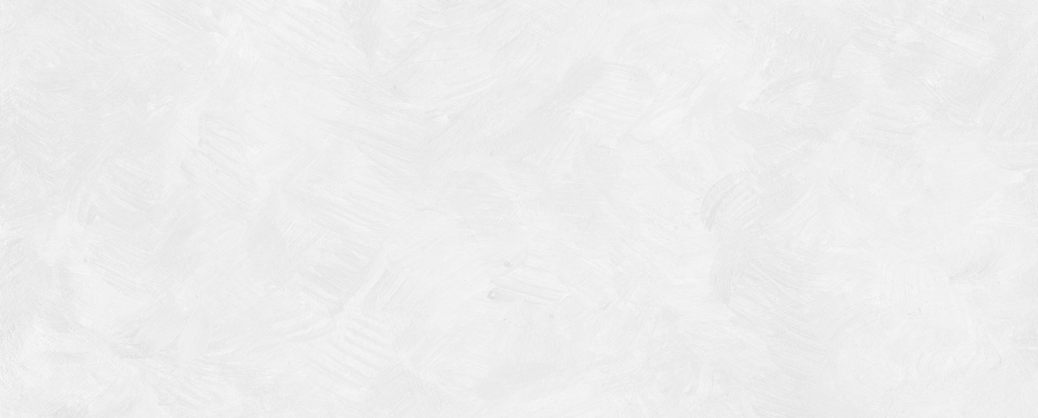 Я понял! Это число два десятка миллиардов, одна сотня миллионов…
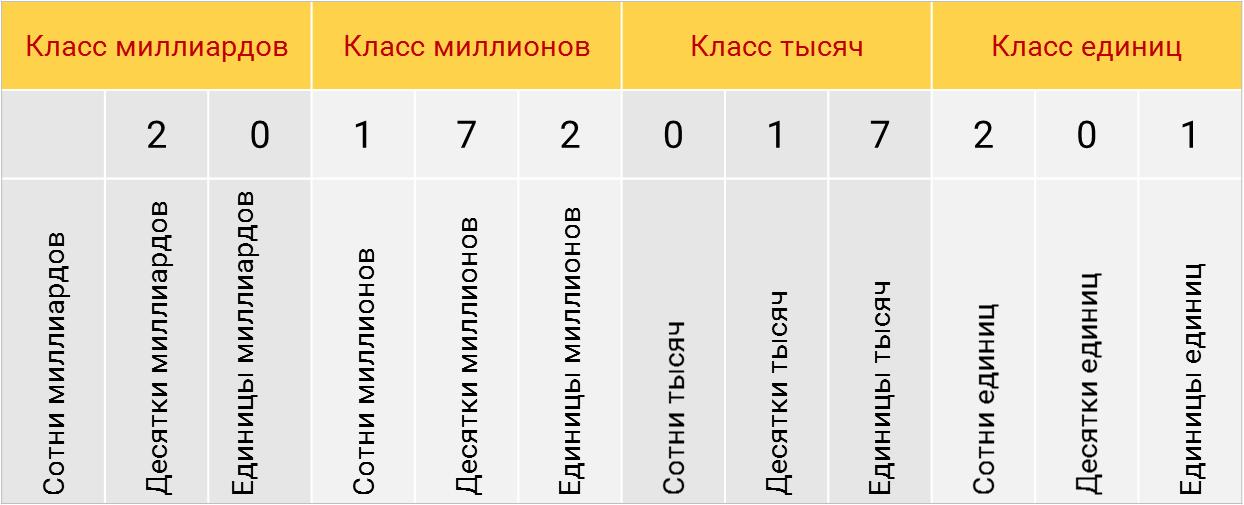 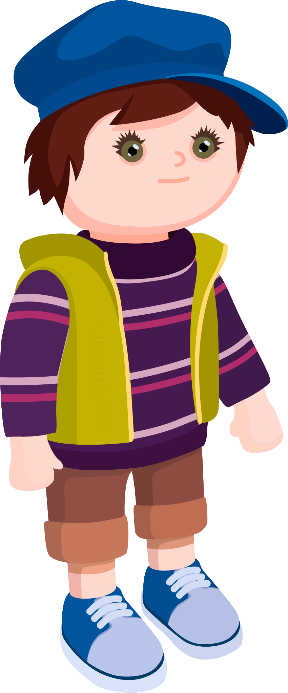 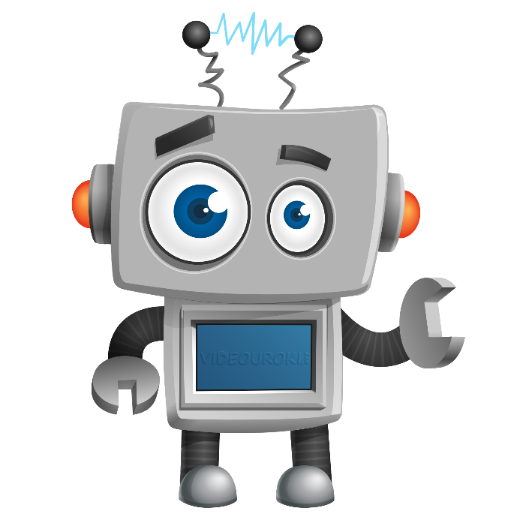 При чтении многозначного числа число, записанное в каждом классе, читают как трёхзначное, двузначное или однозначное, добавляя при этом название класса. 
Название класса единиц, как правило, не произносят.
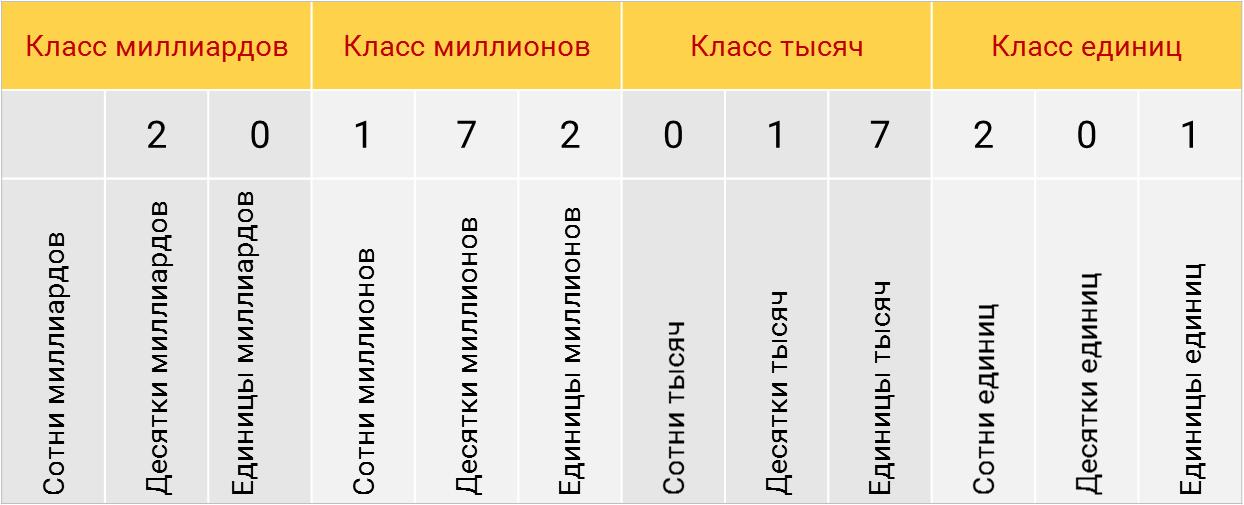 Значит, в моём числе двадцать миллиардов?
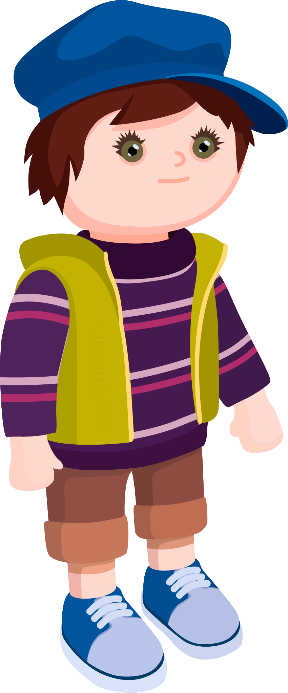 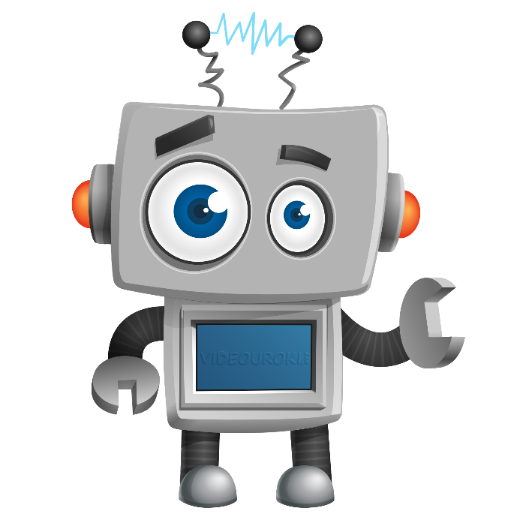 Правильно!
Может, ты сможешь назвать всё число?
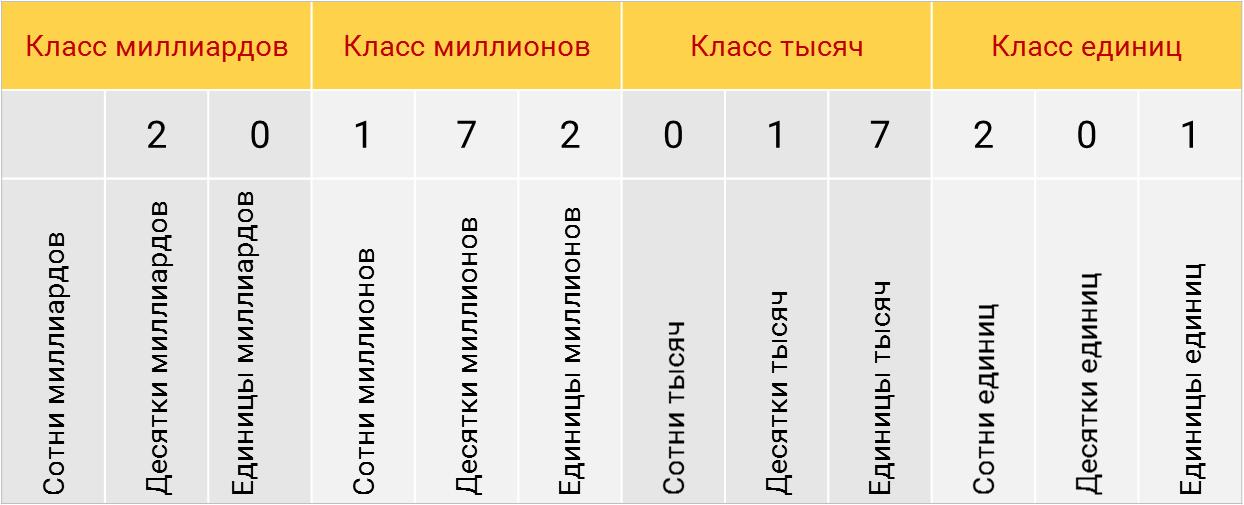 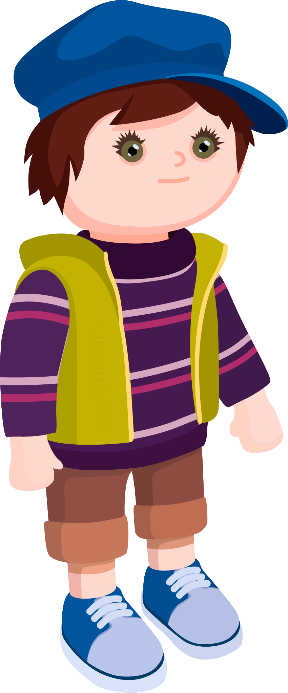 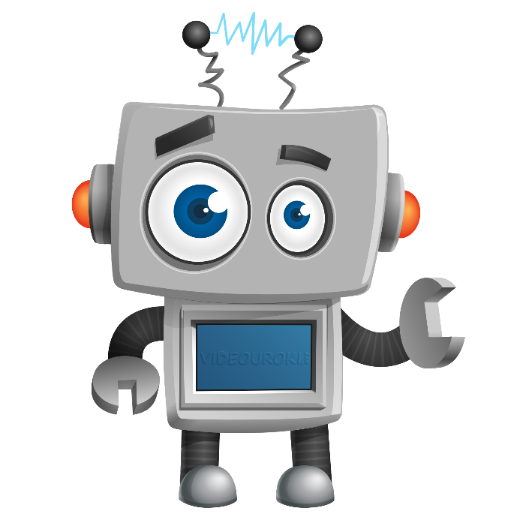 Всё правильно!
Правила записи многозначных чисел:
1. Многозначные числа записывают слева направо и начинают со старшего разряда.
2. Во всех классах, кроме старшего, должно быть по три цифры.
3. Для удобства чтения между классами можно оставить небольшой промежуток.
4. Если отсутствуют единицы какого-либо разряда, вместо них пишут нули.
5. Если отсутствует целый класс, то вместо него пишут три нуля.
Запишите многозначное число: 
двадцать три миллиона пять тысяч двадцать три.
Решение:
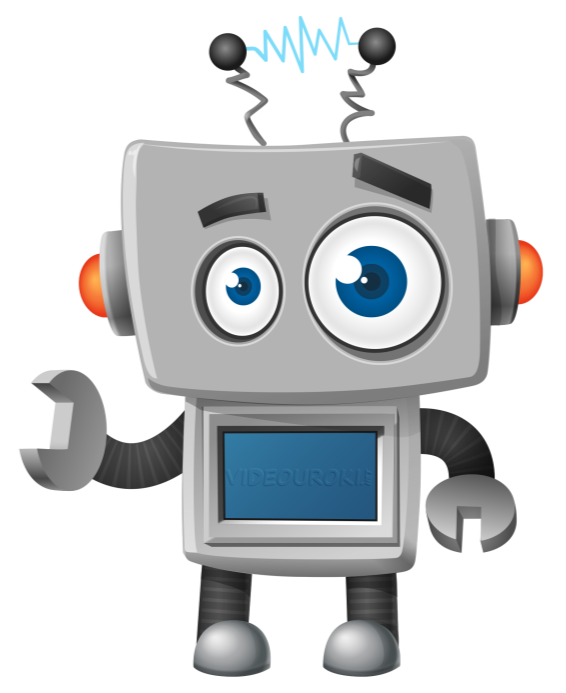 Ответ:
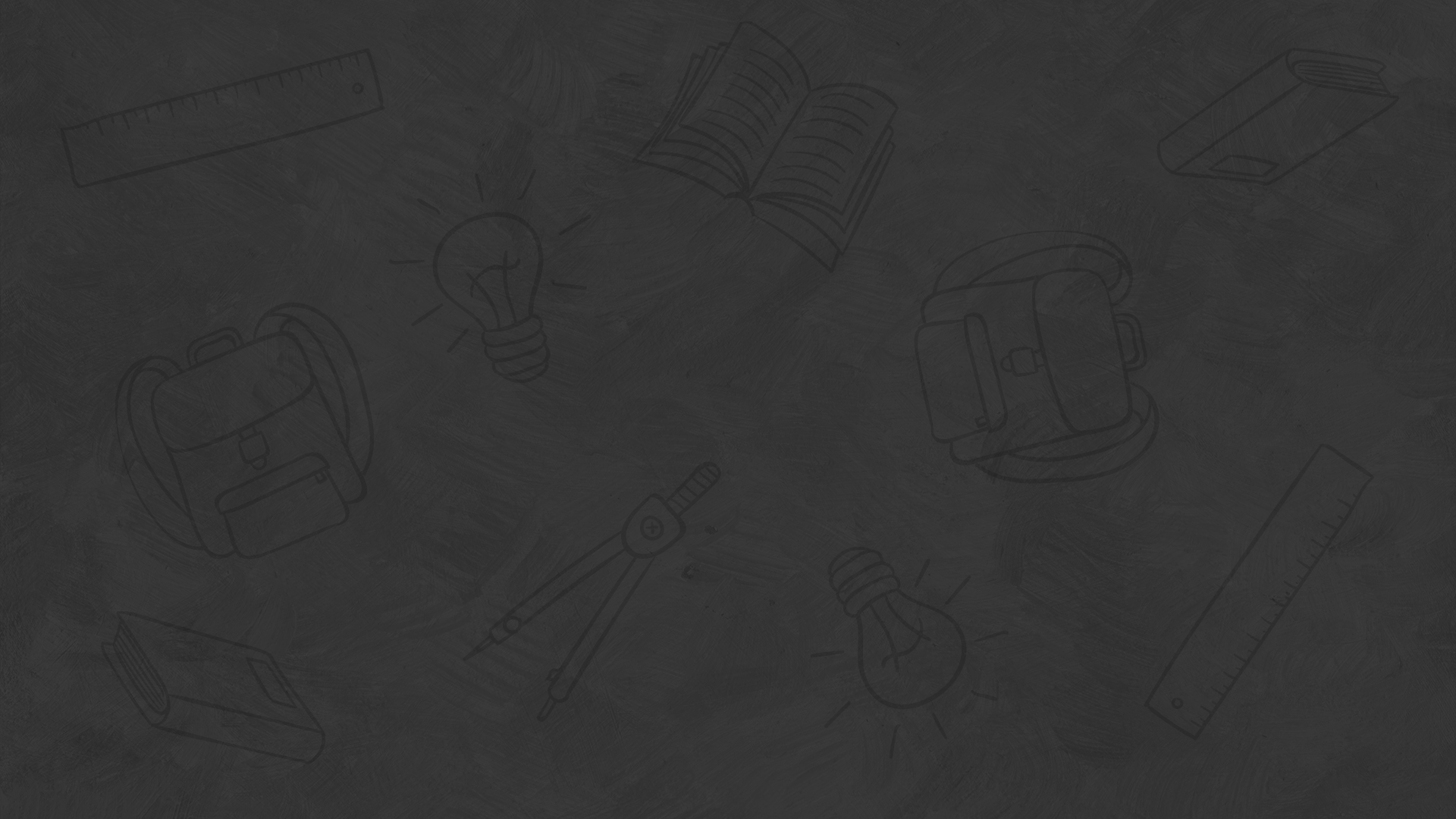 Зная это, можно любое натуральное число представить в виде суммы разрядных слагаемых.
Запись натуральных чисел, которой мы пользуемся, называют
десятичной.
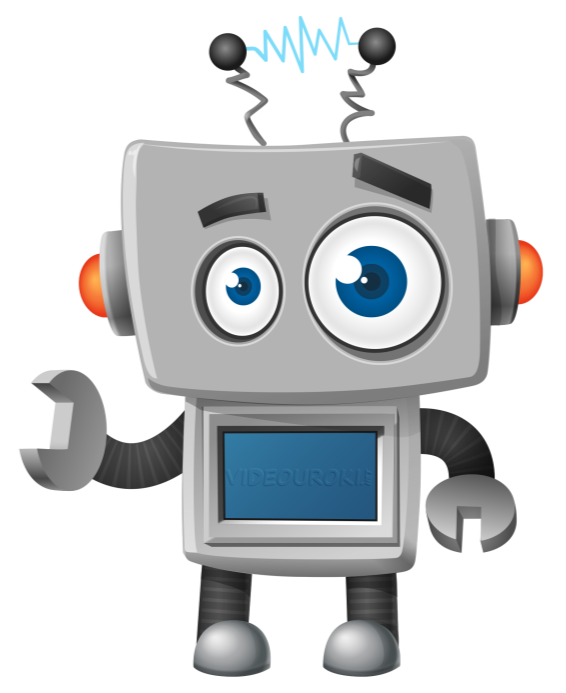 Десять единиц одного разряда образуют одну единицу следующего за ним разряда.
разрядными единицами.
Запись числа в виде суммы разрядных слагаемых
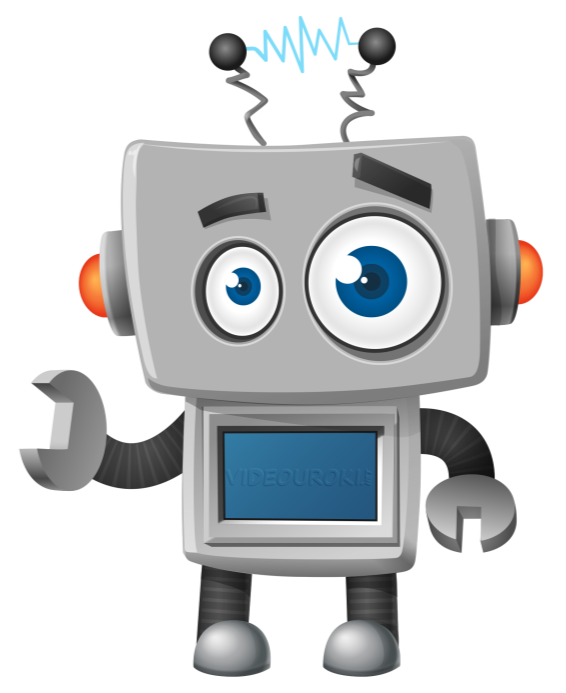 Задание № 1
Решение:
Класс единиц
Класс тысяч
Класс миллионов
Класс миллиардов
Ответ:
пятьдесят миллиардов триста.
Задание № 2
Запишите цифрами число: пять миллионов одиннадцать тысяч шестьсот один.
Решение:
Ответ:
Задание № 3
Решение:
Ответ:
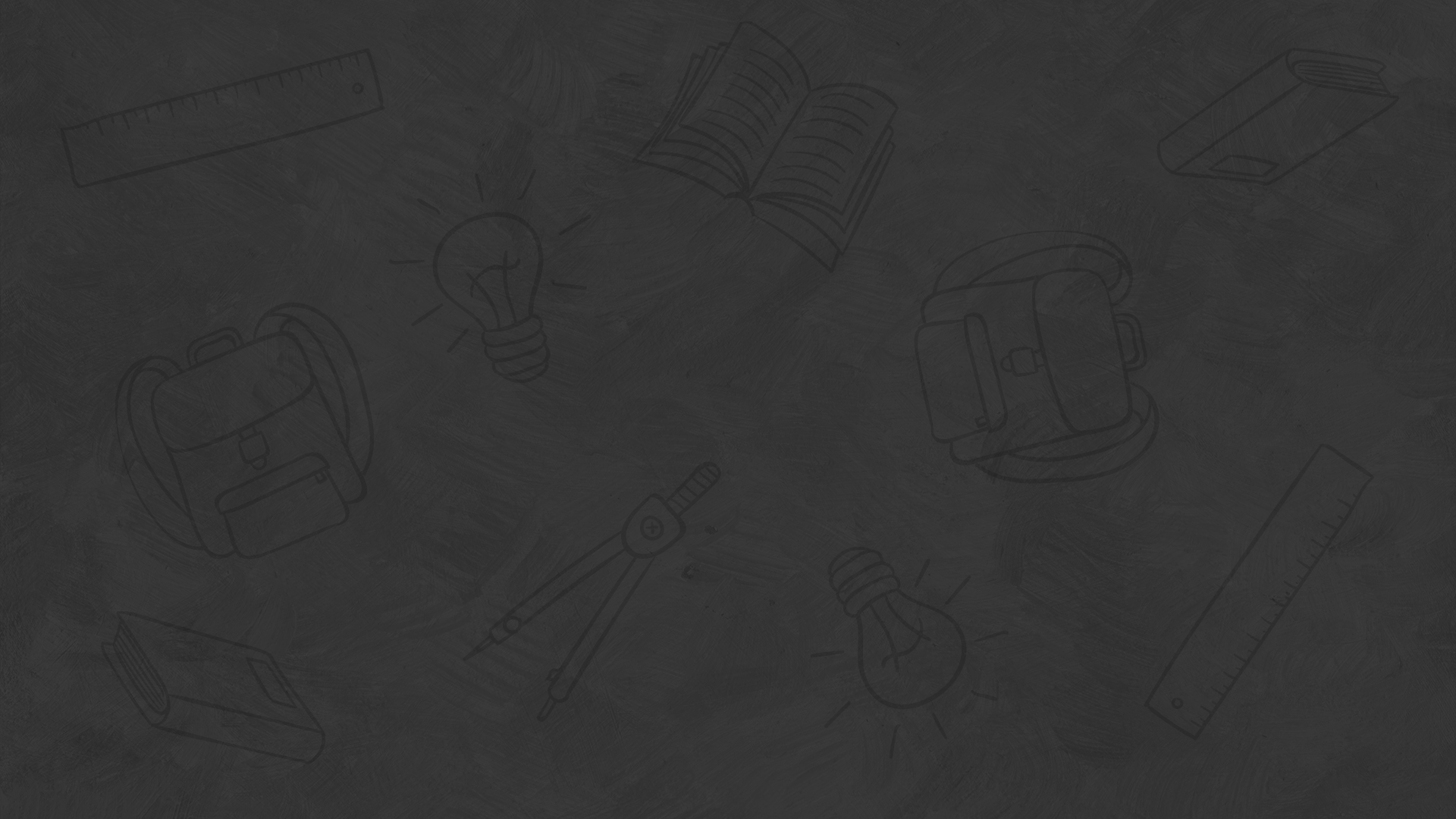 Итоги урока